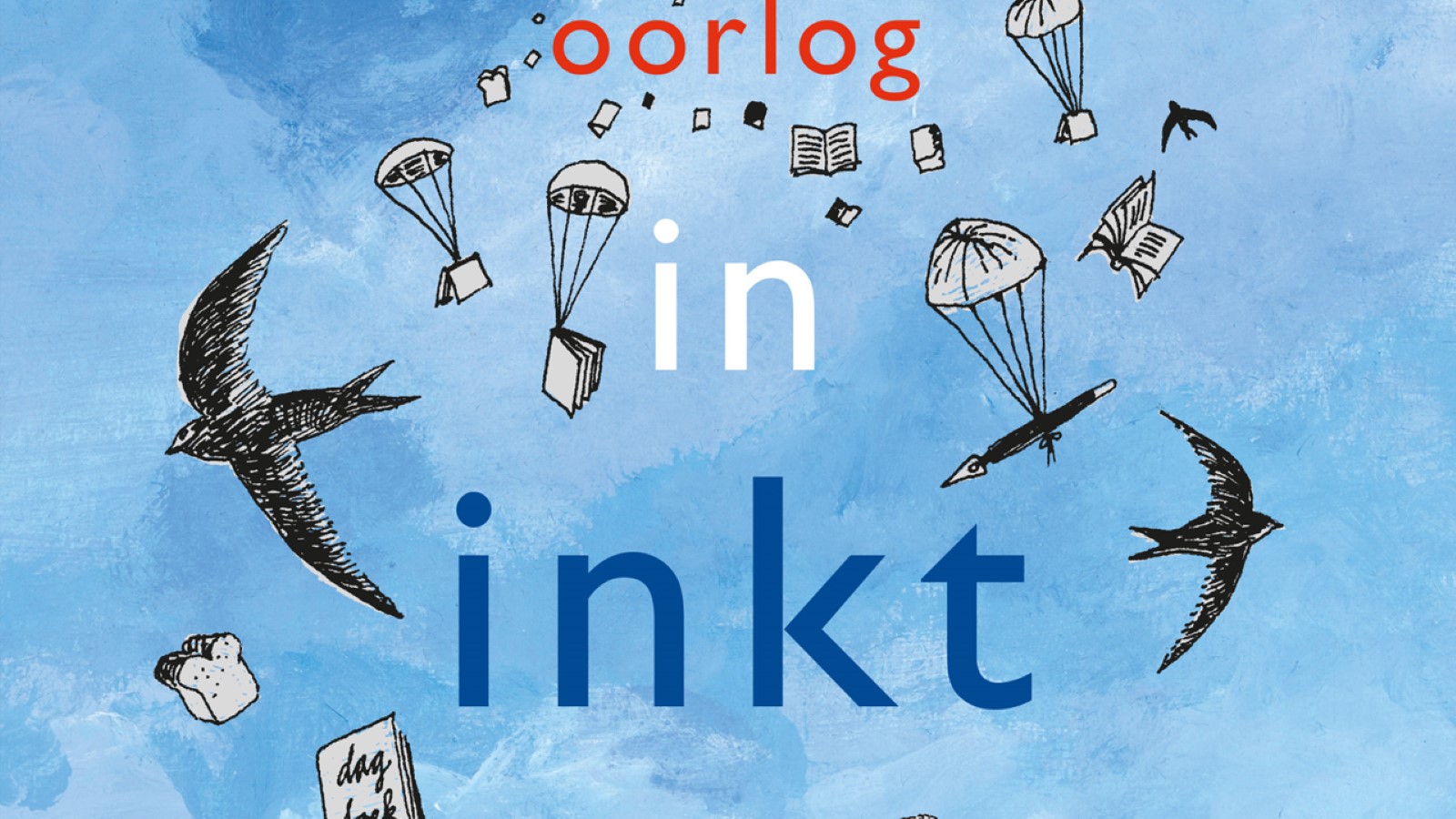 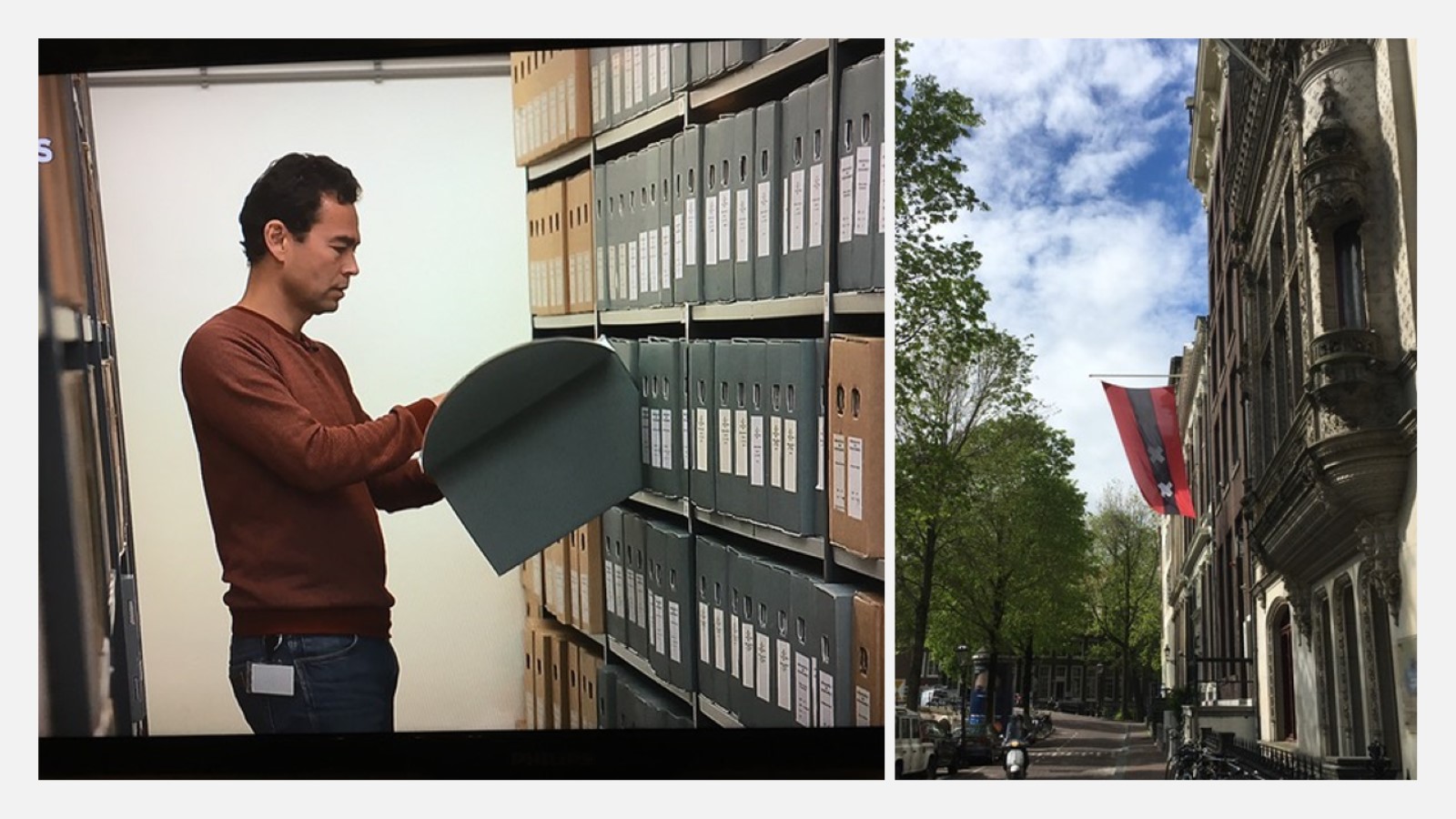 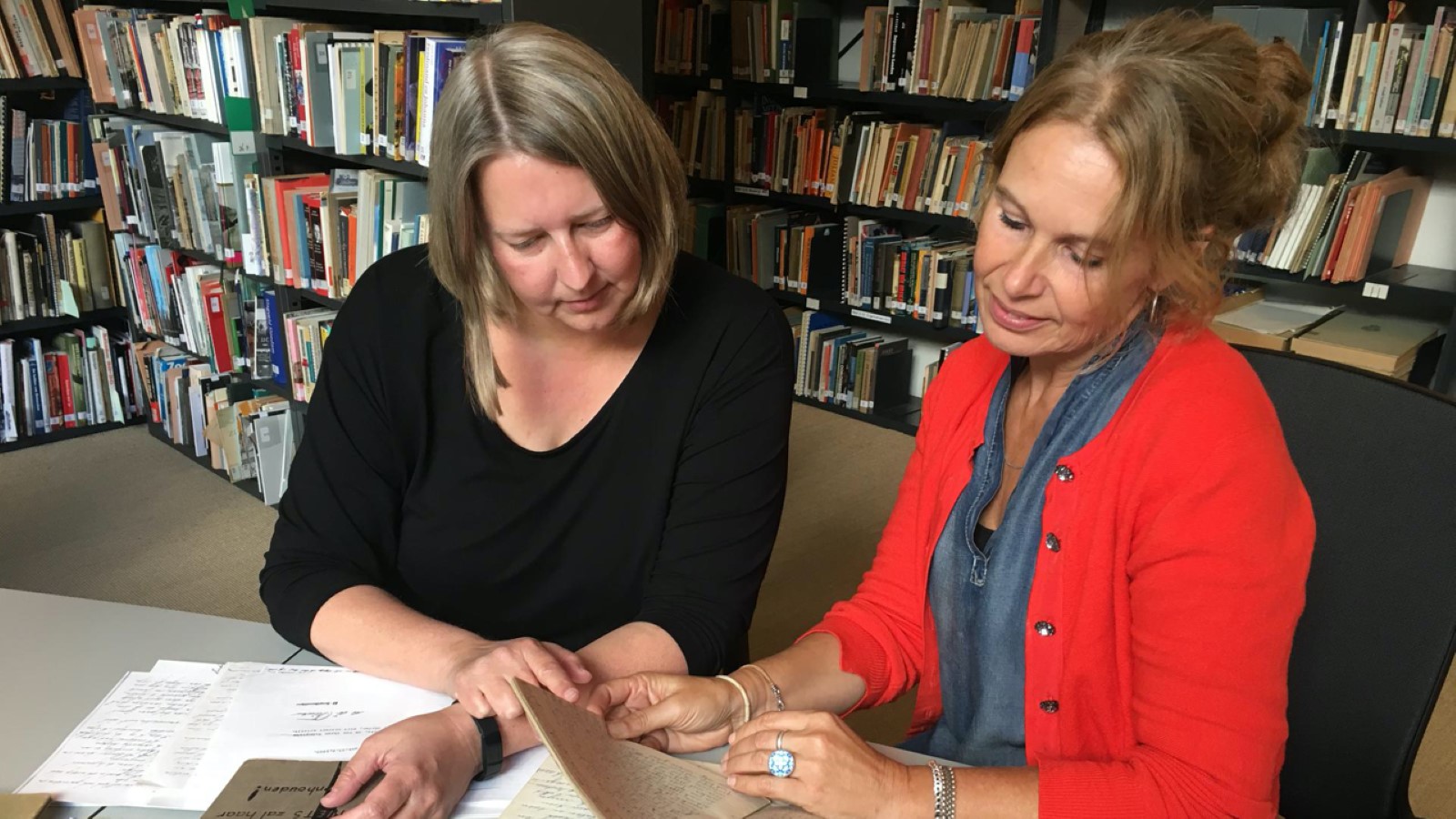 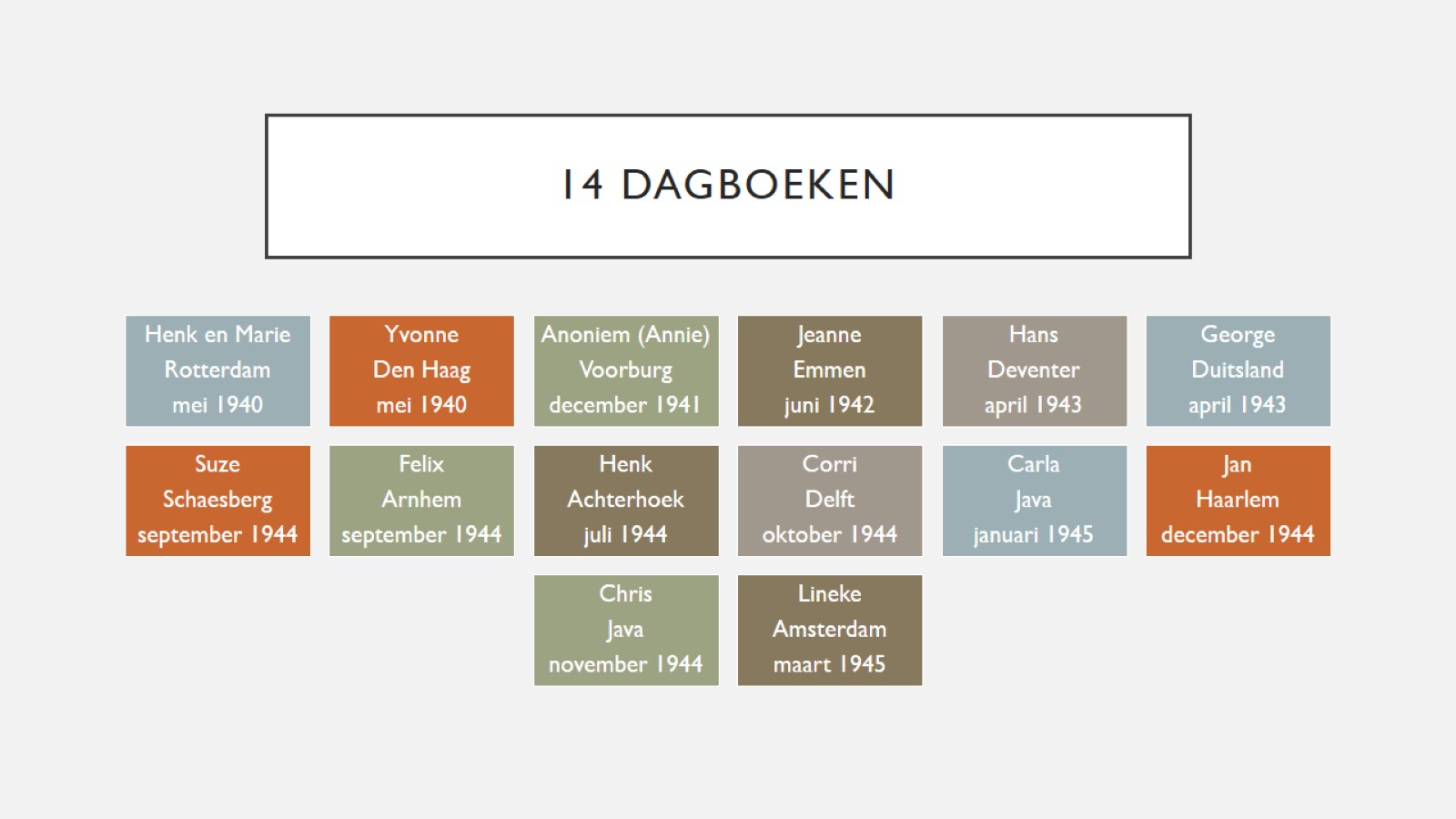 14 dagboeken
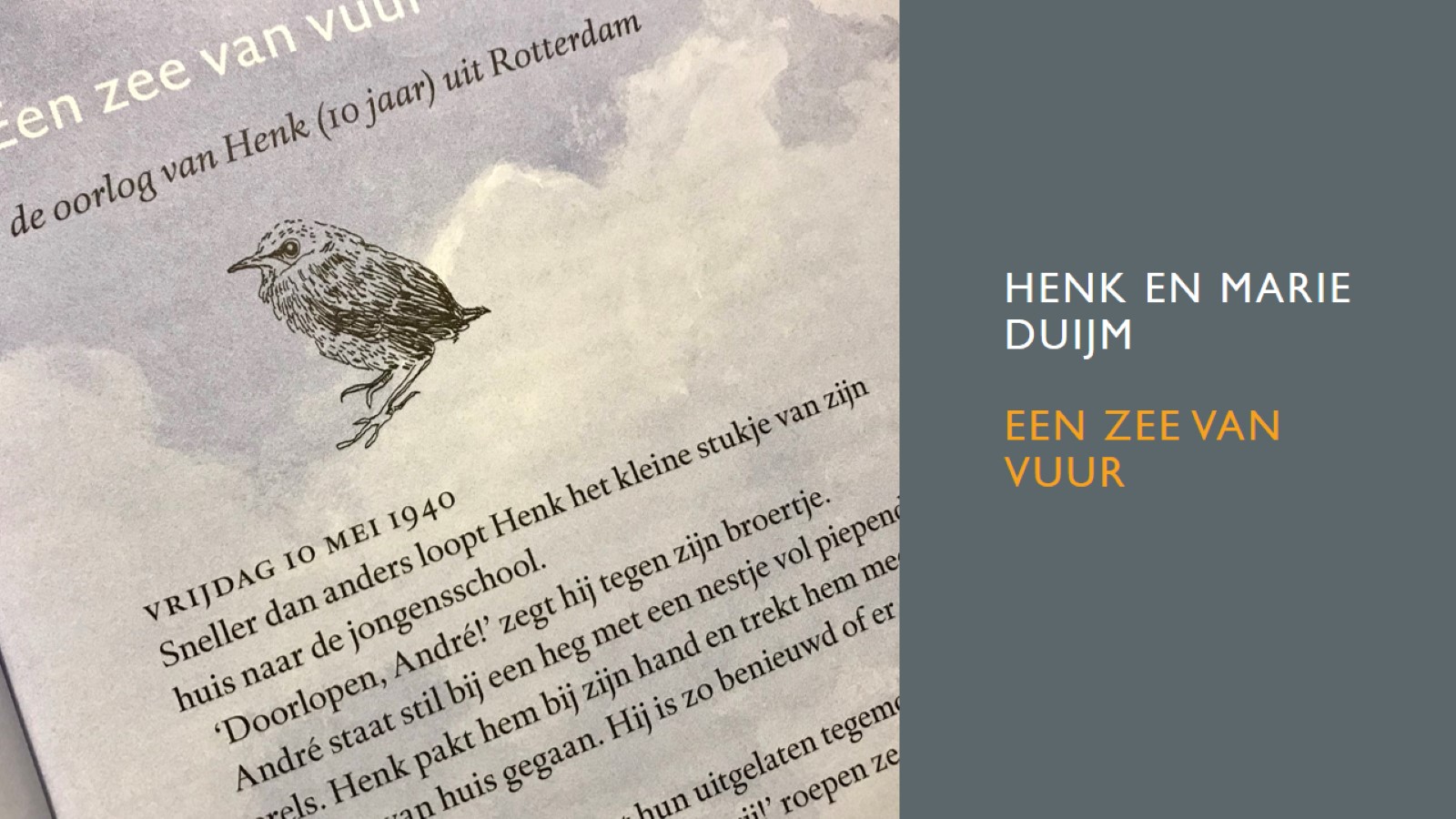 Henk en marie duijmeen zee van vuur
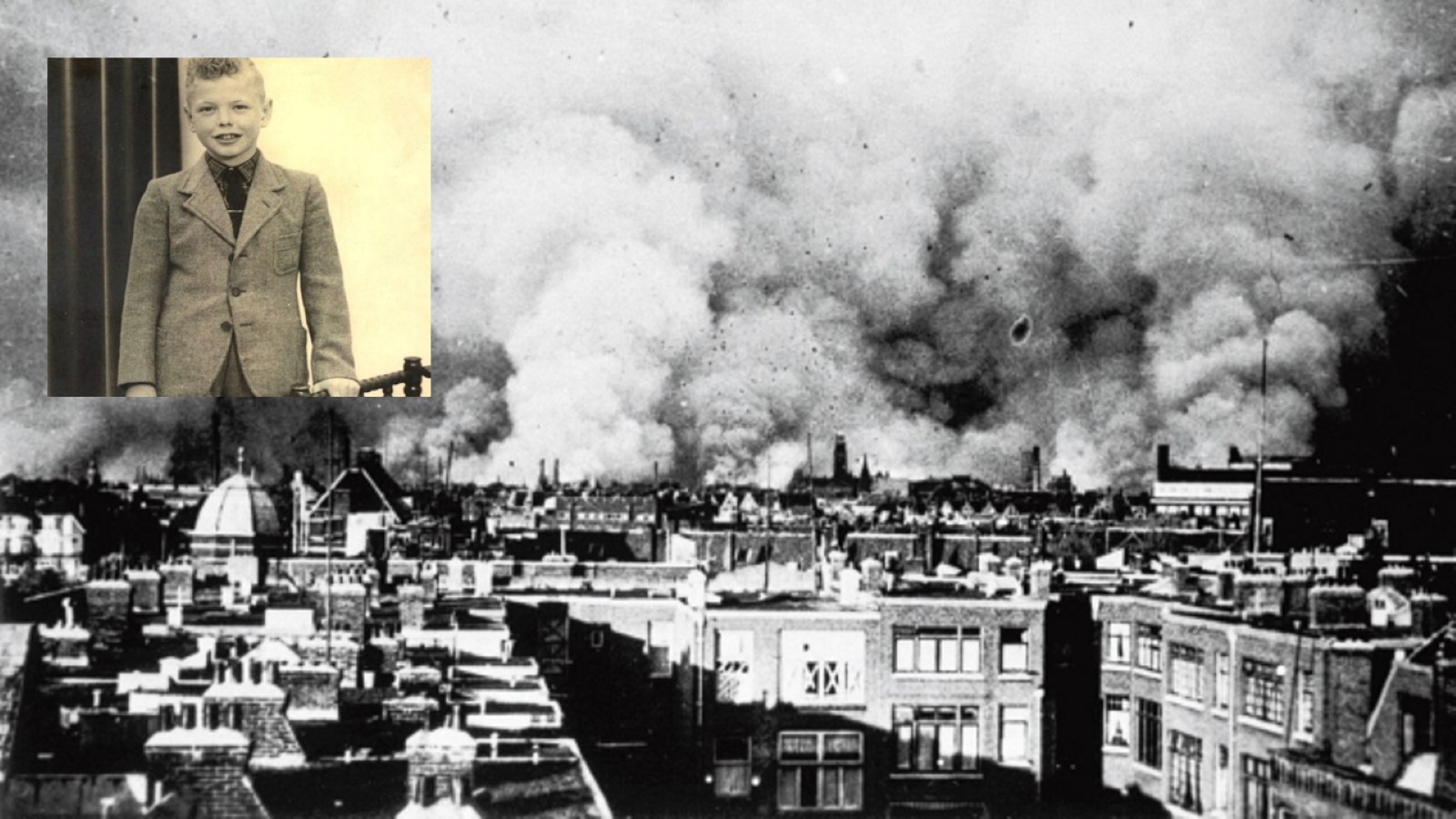 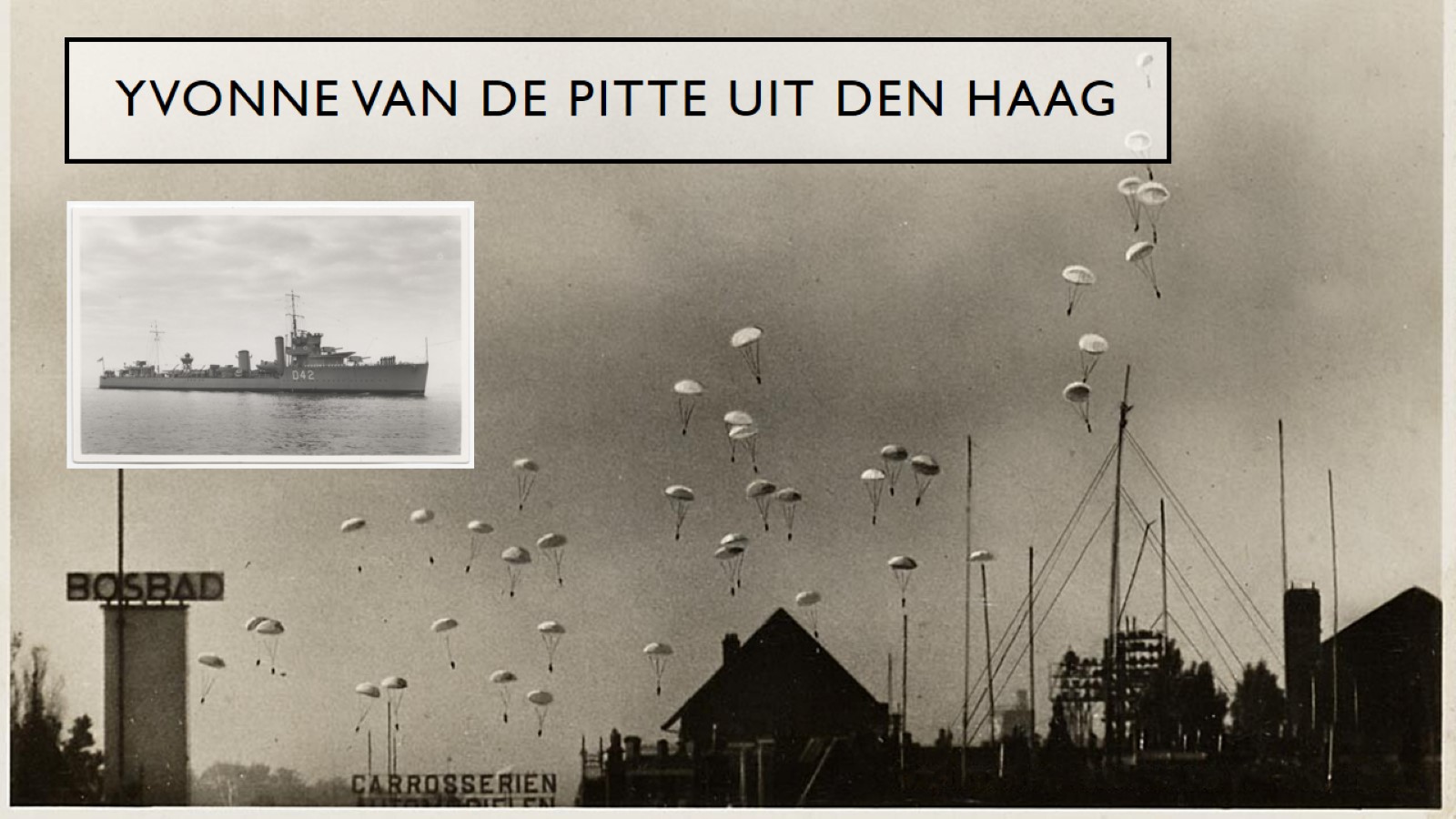 Yvonne van de pitte uit den Haag
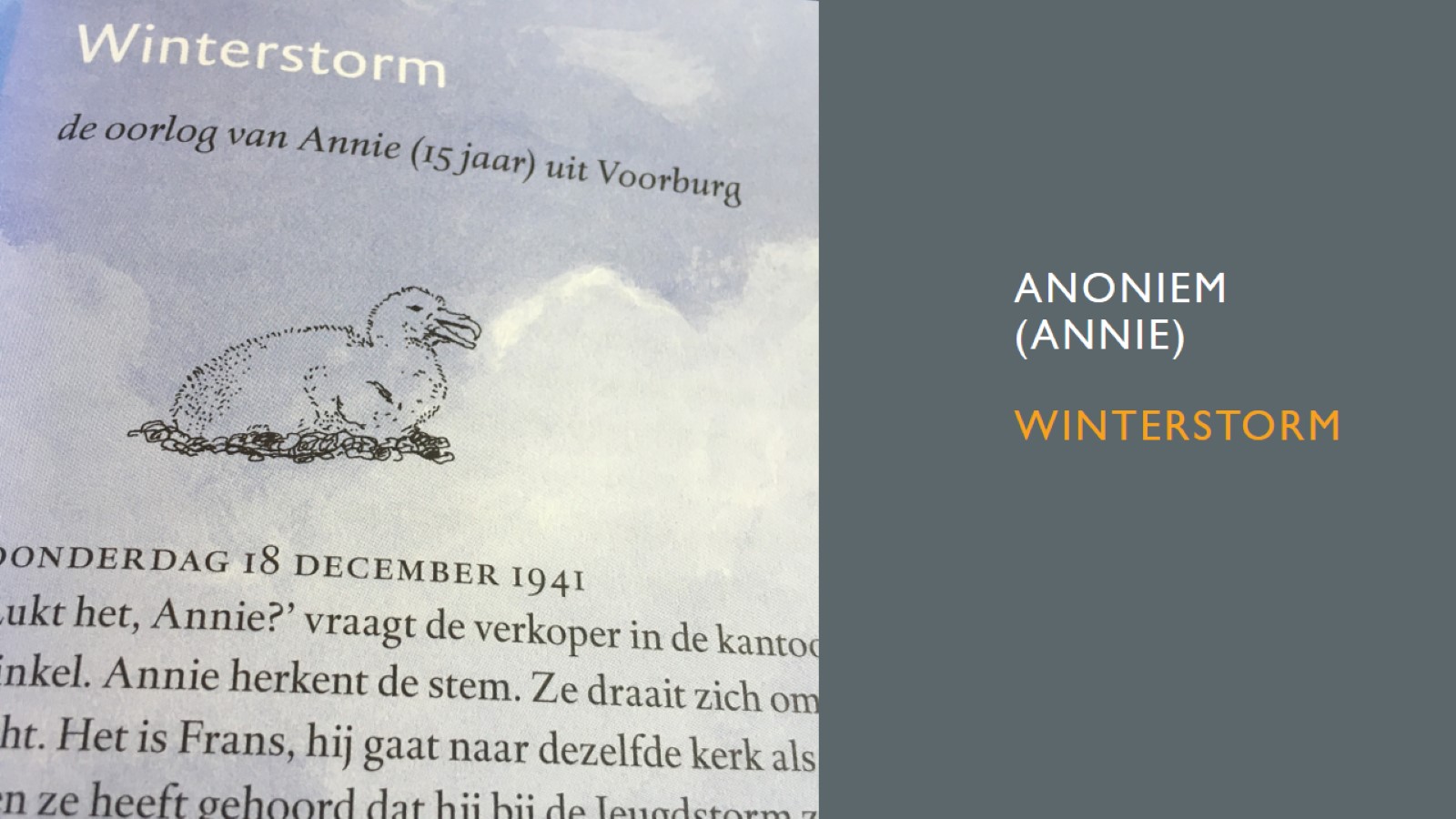 Anoniem (Annie)winterstorm
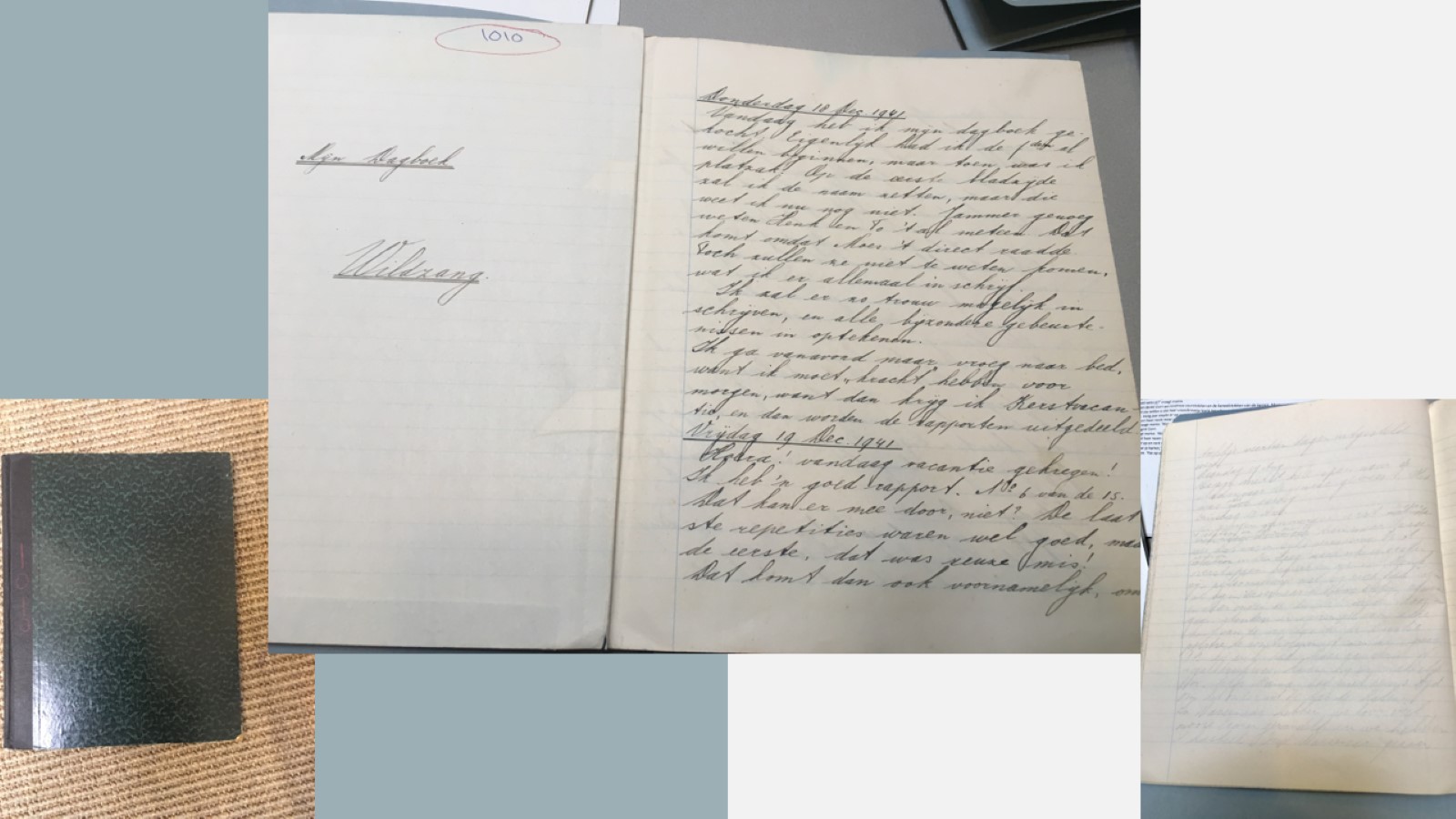 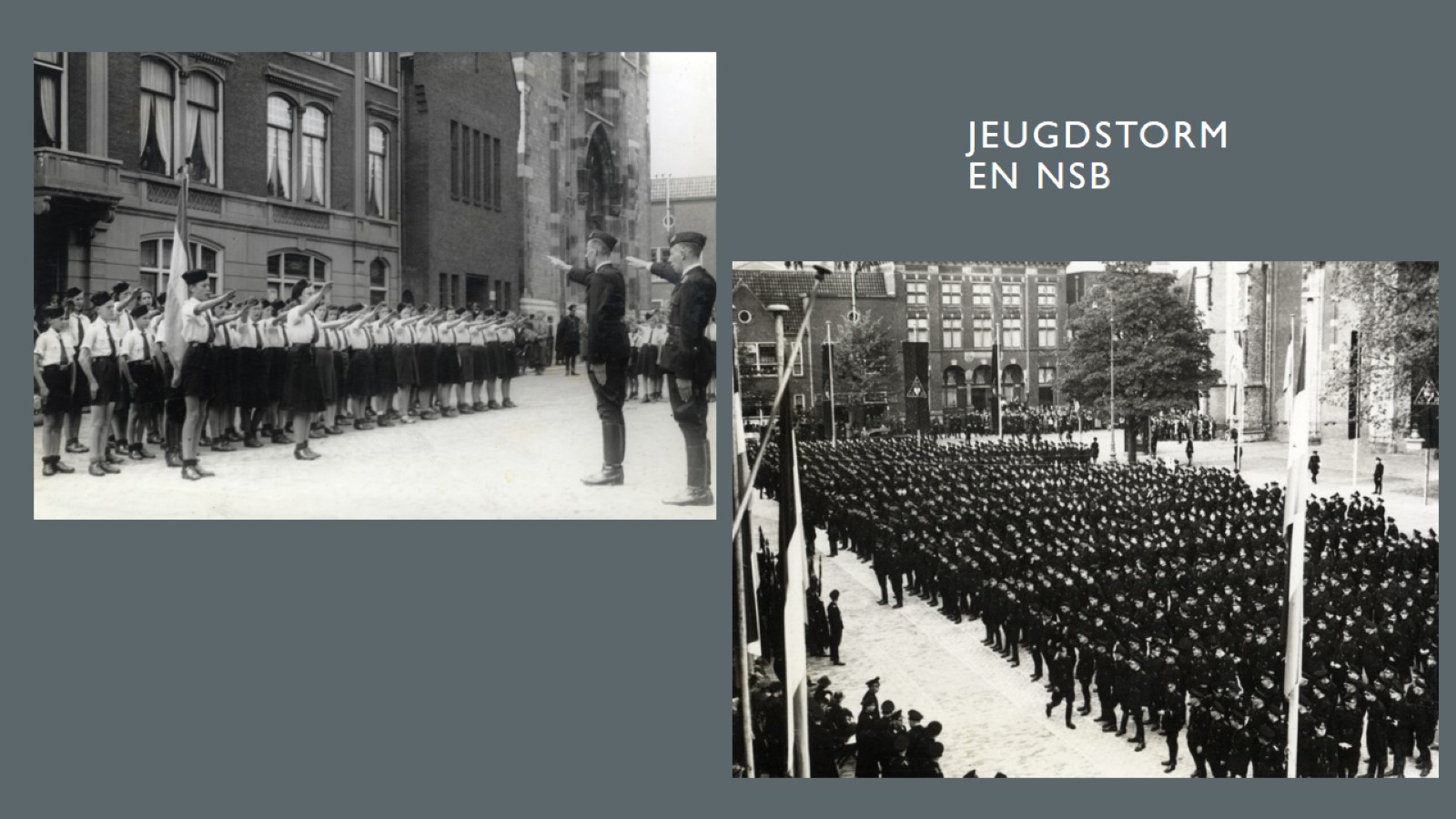 Jeugdstorm en NSB
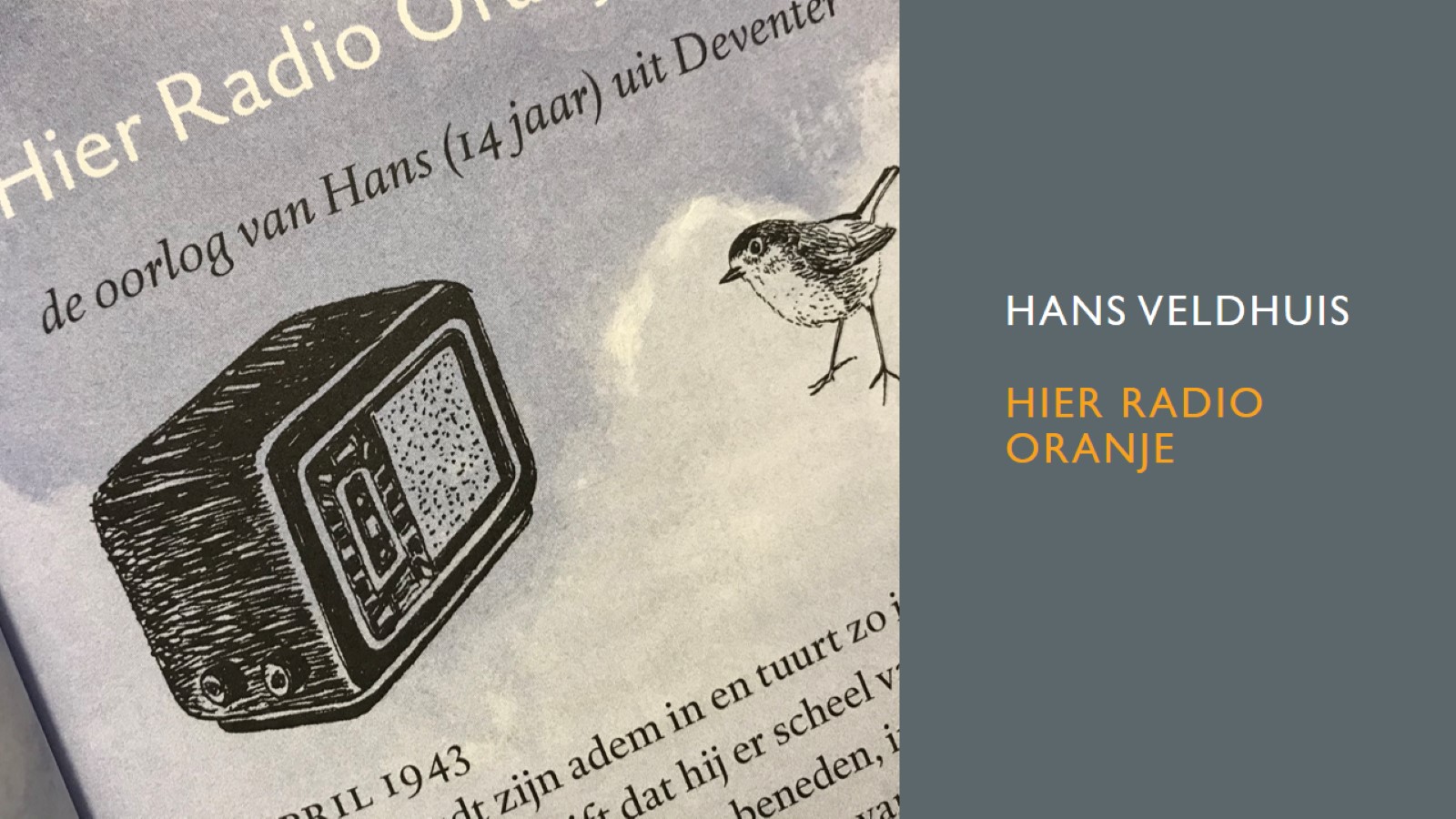 Hans Veldhuishier radio oranje
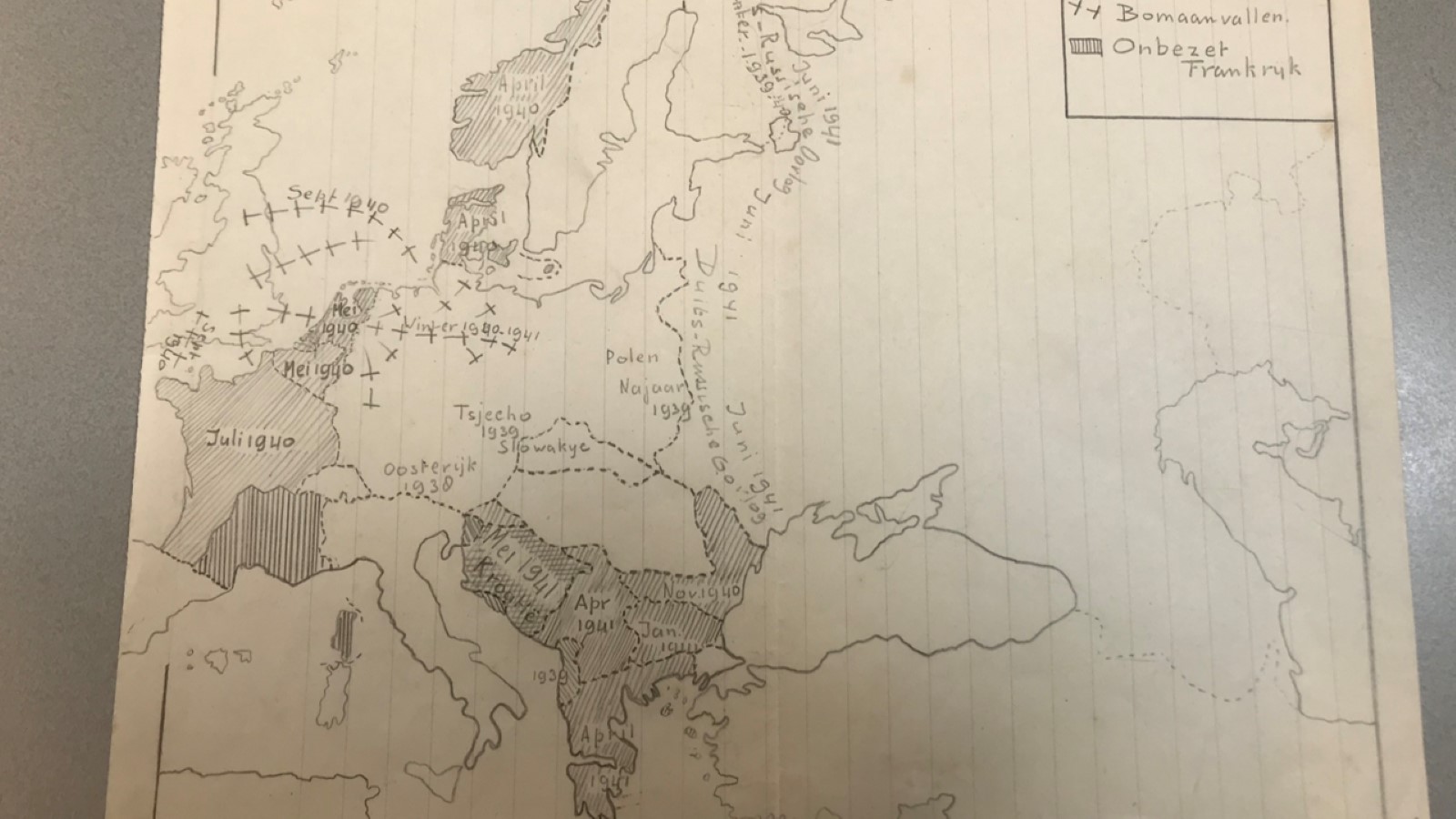 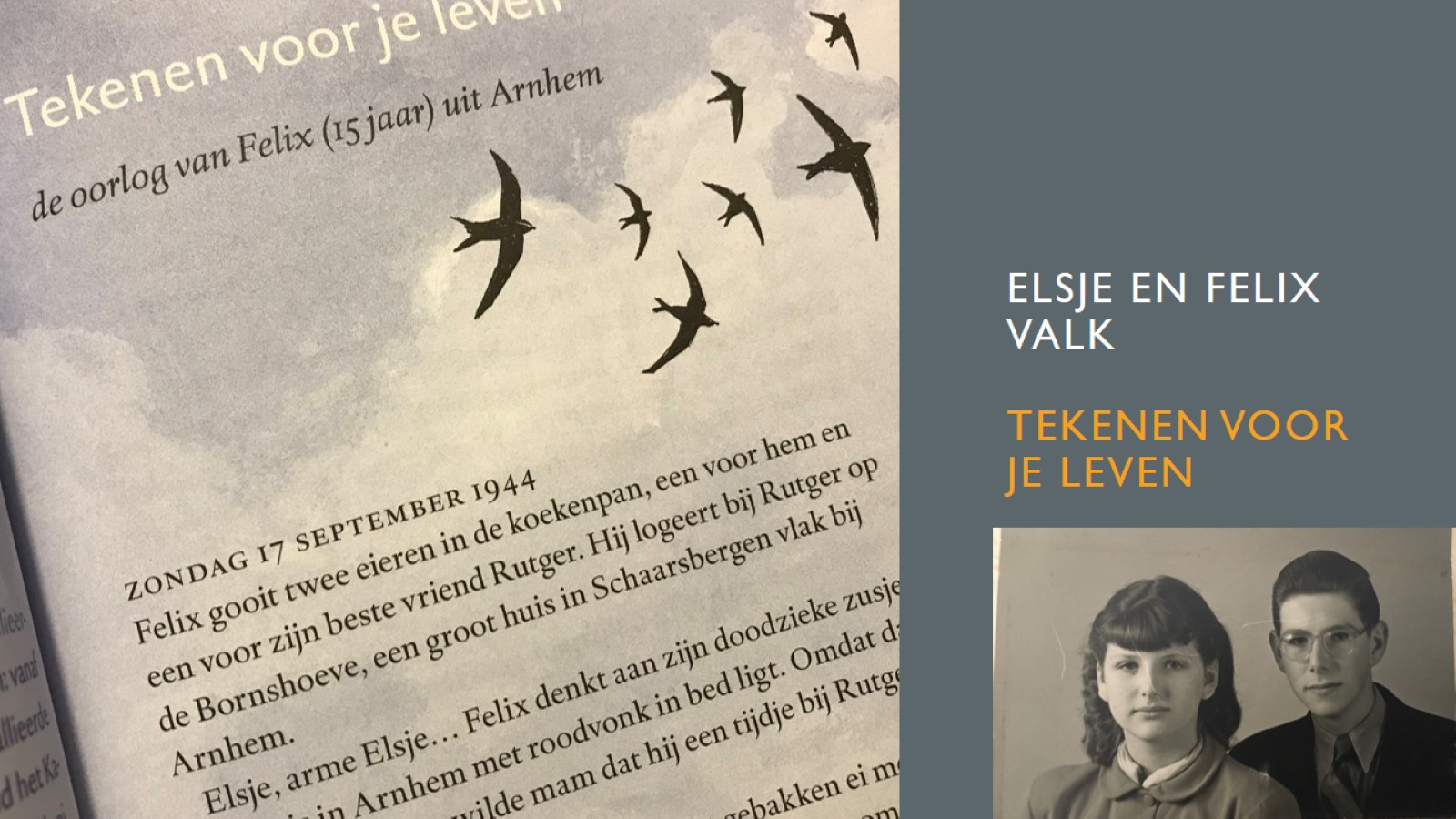 Elsje en felix valktekenen voor je leven
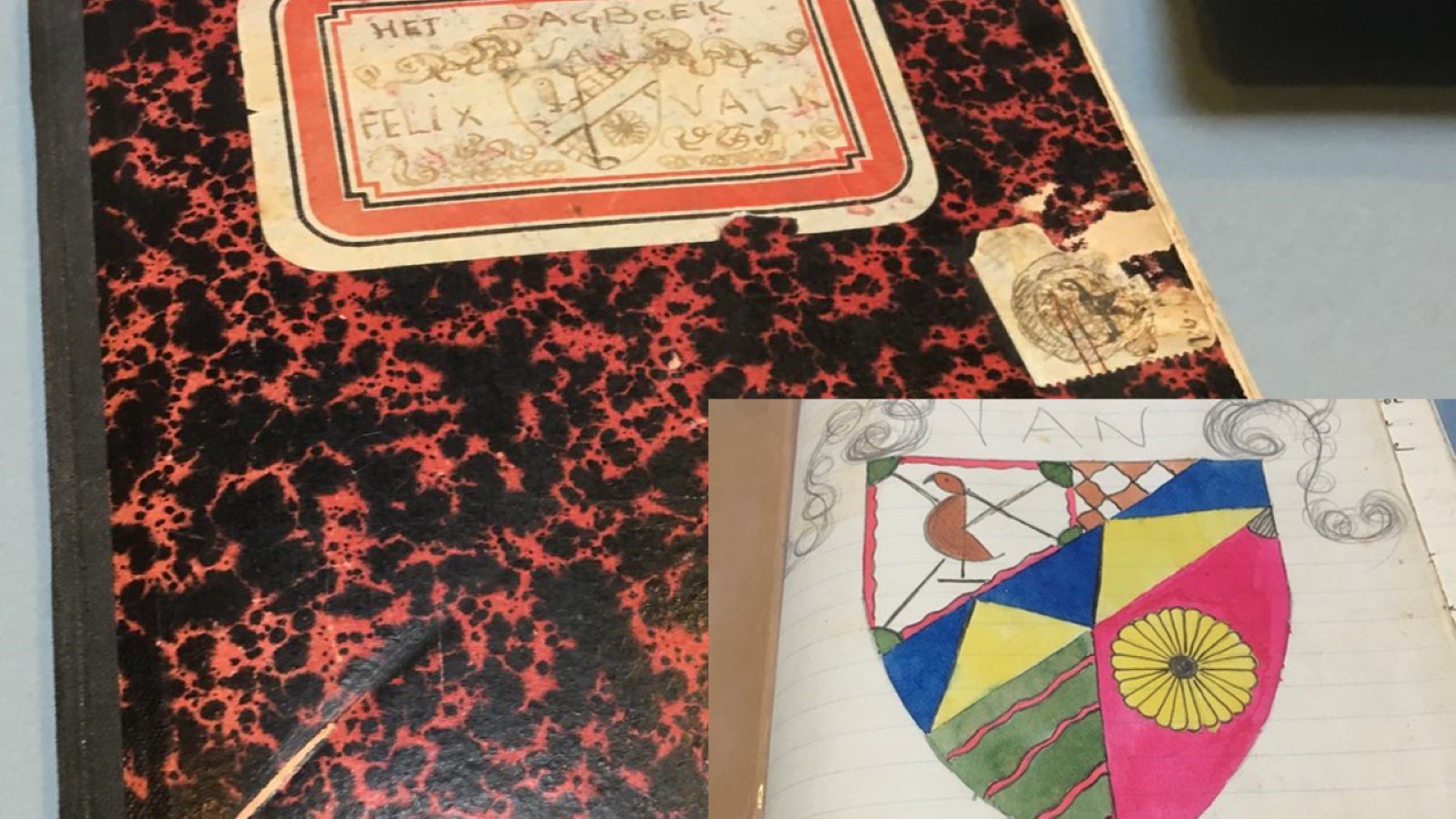 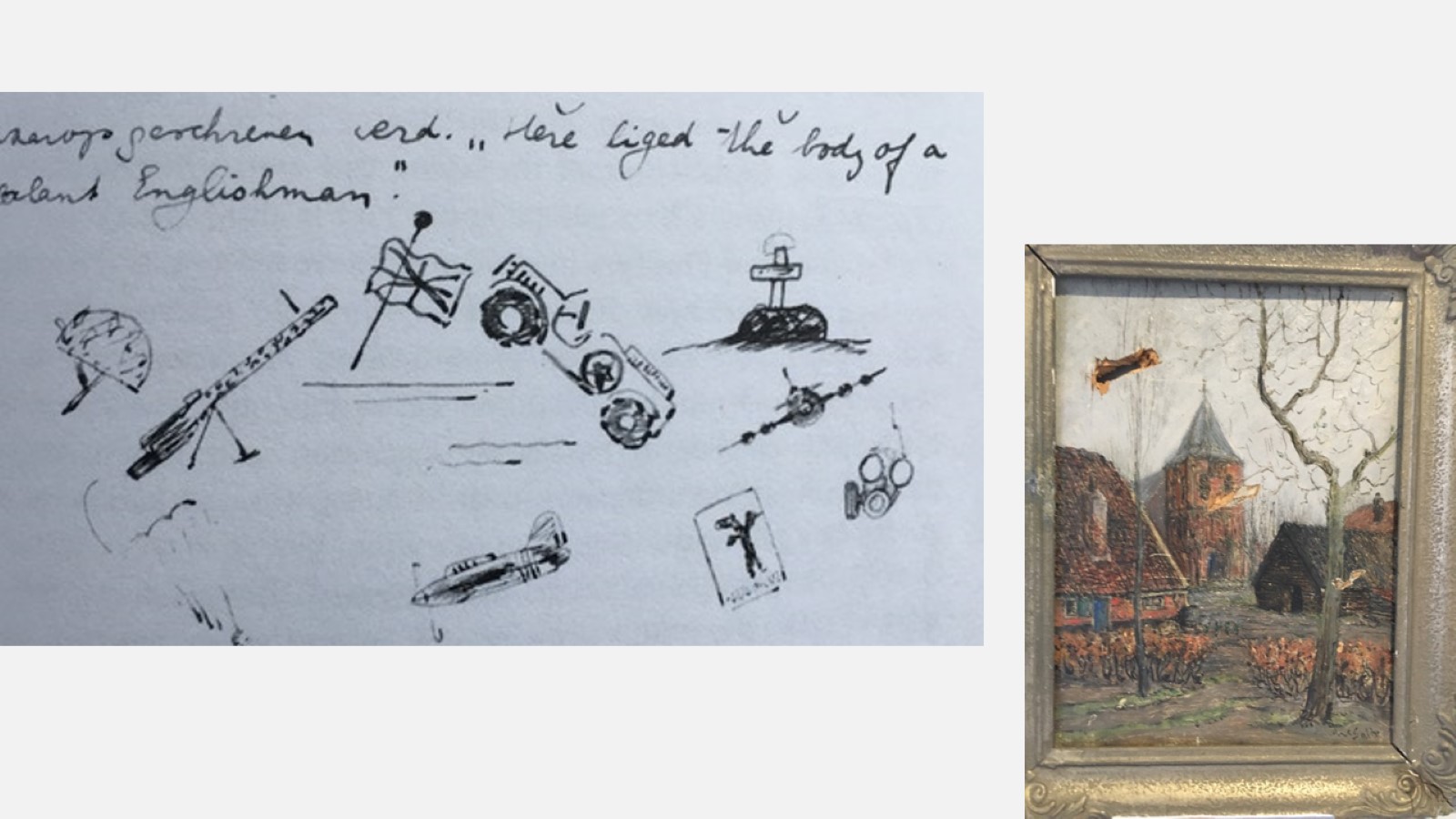 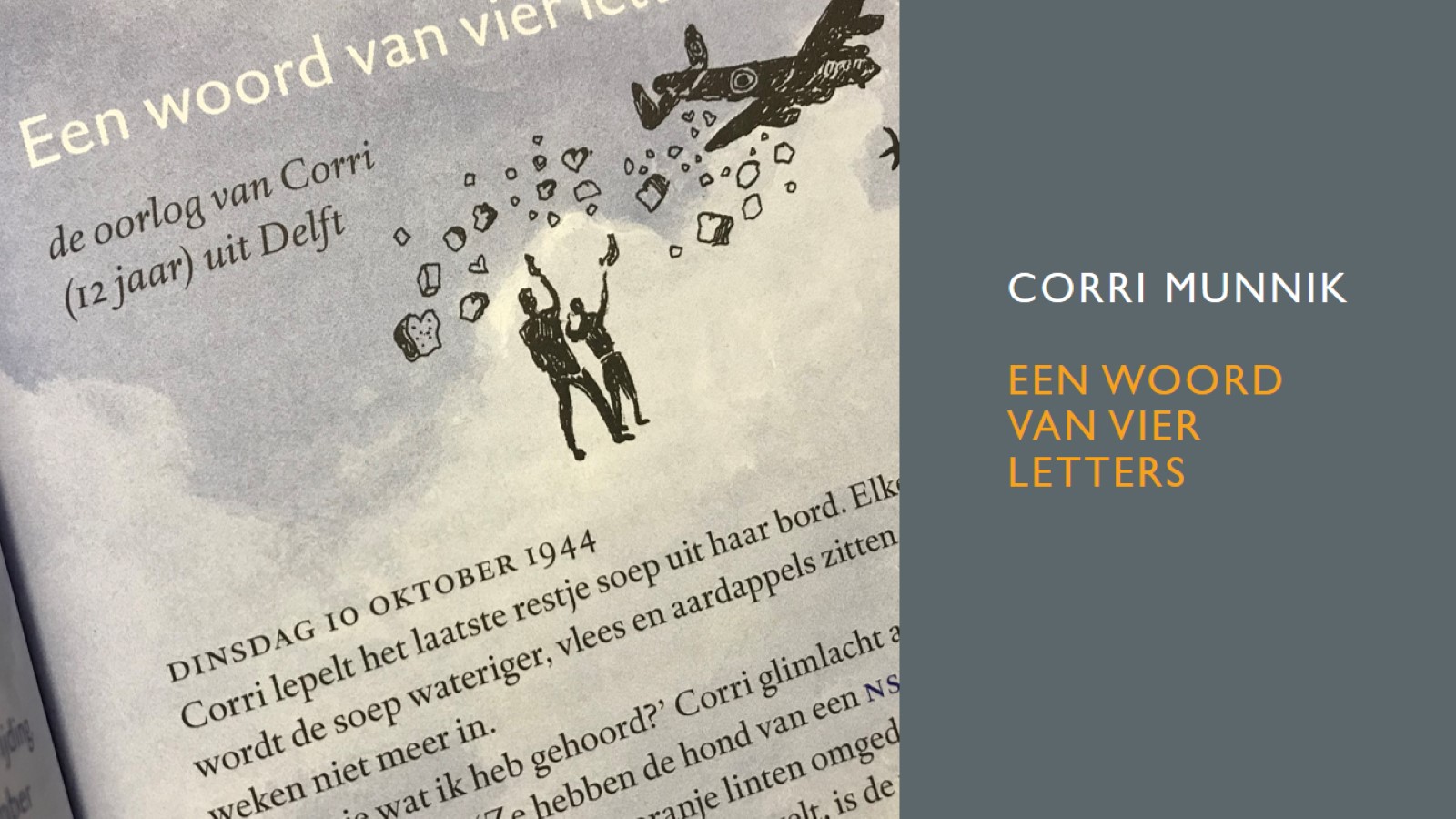 Corri munnikeen woord van vier letters
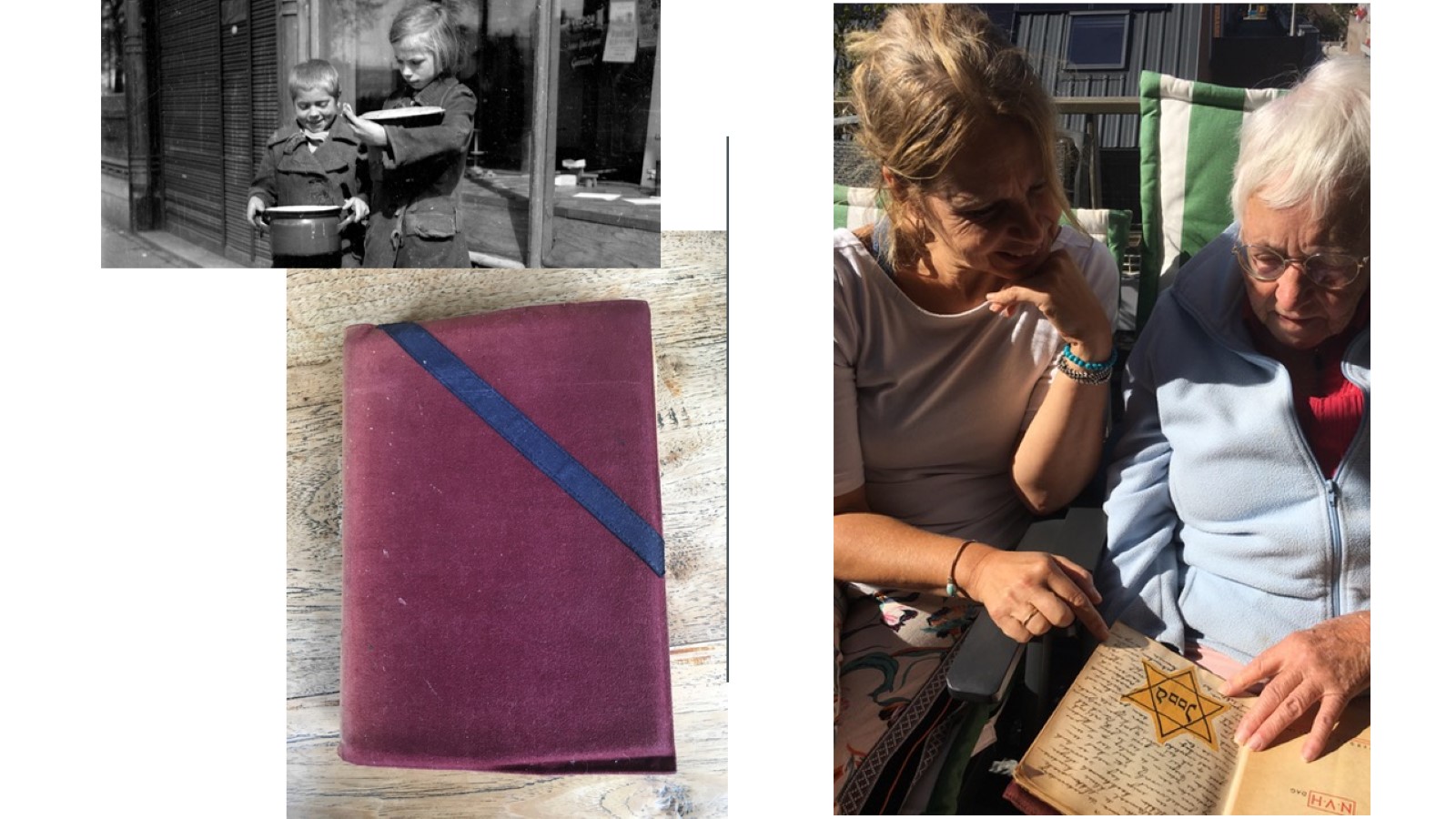 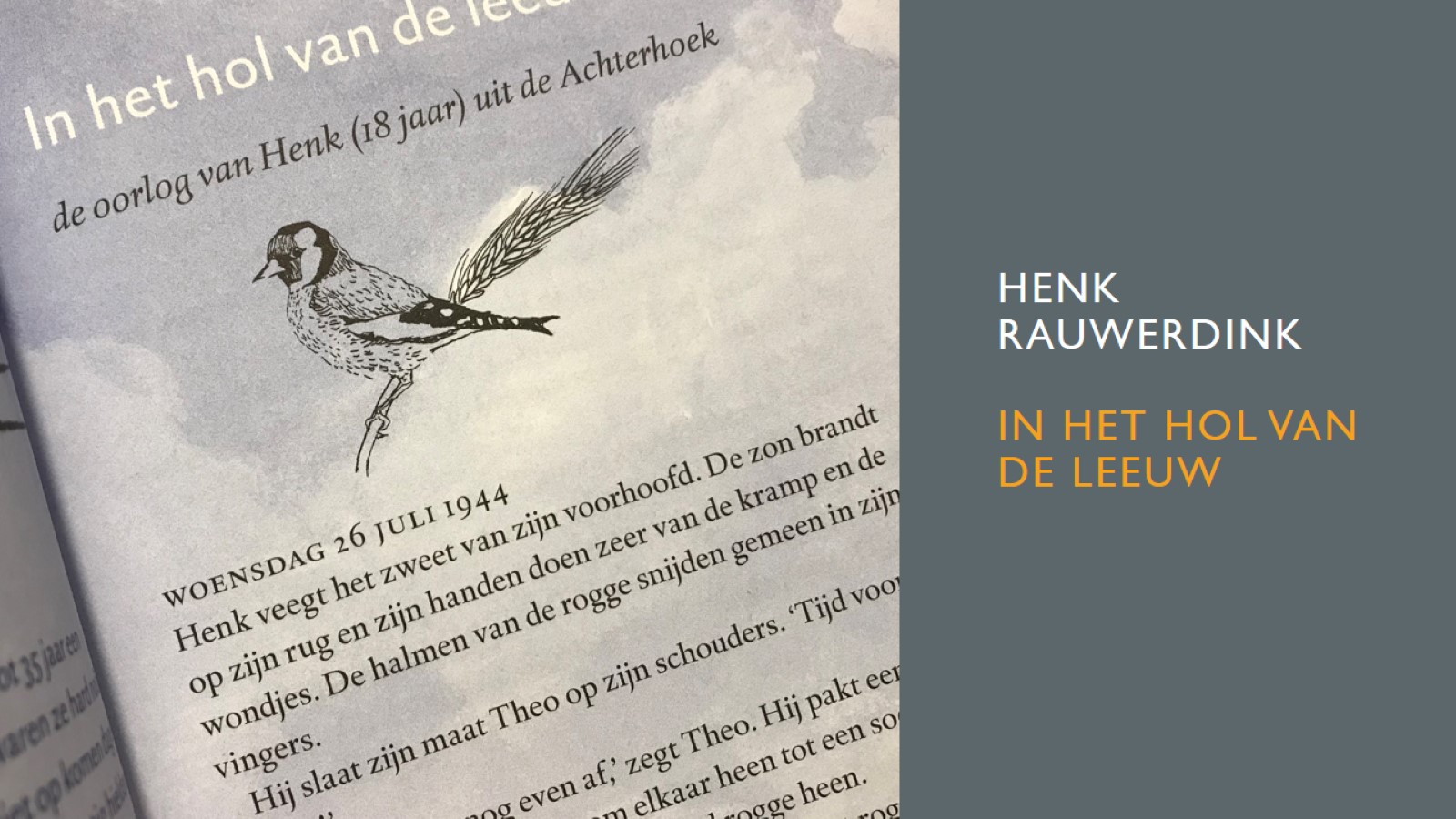 Henk rauwerdinkin het hol van de leeuw
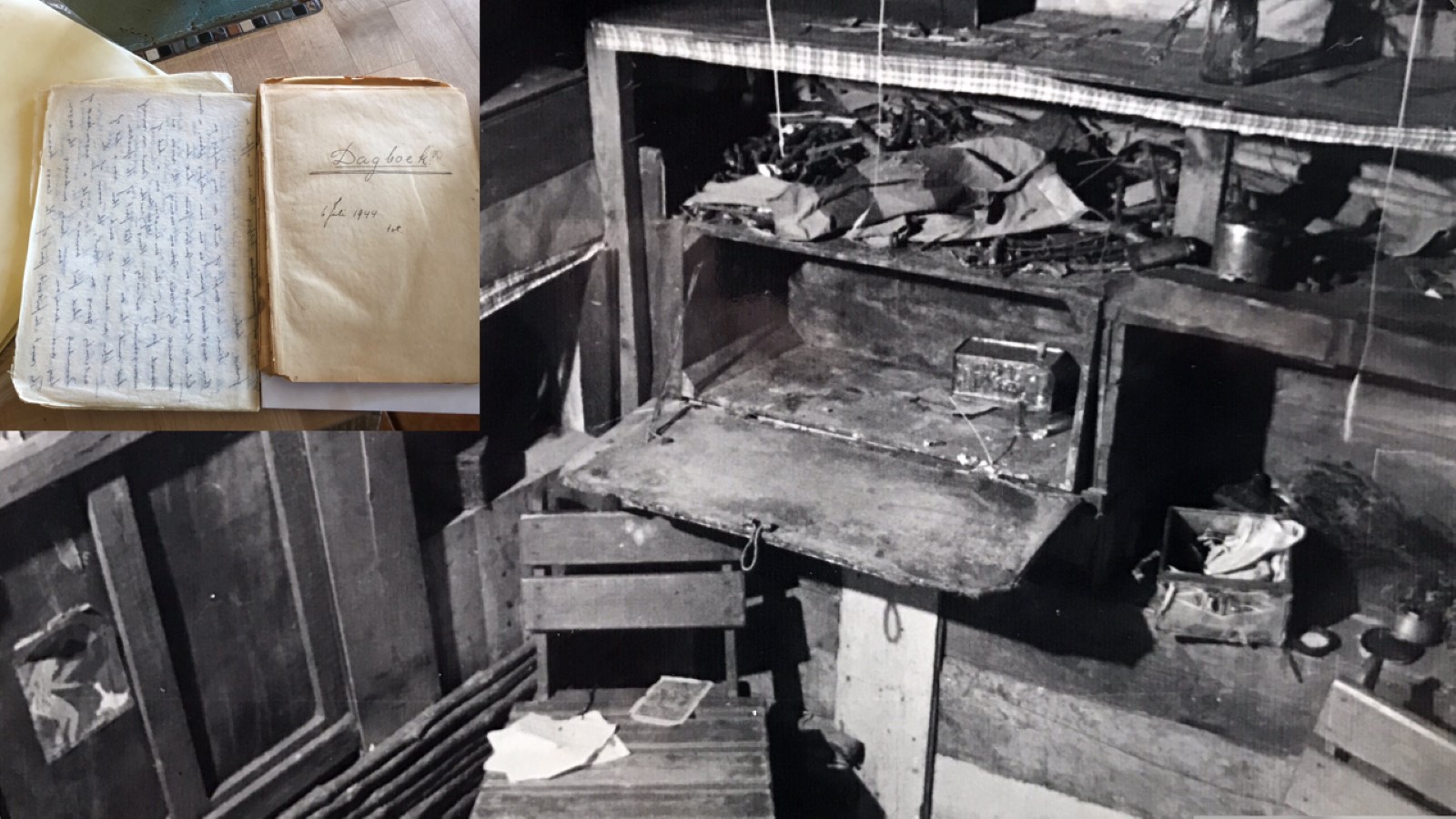 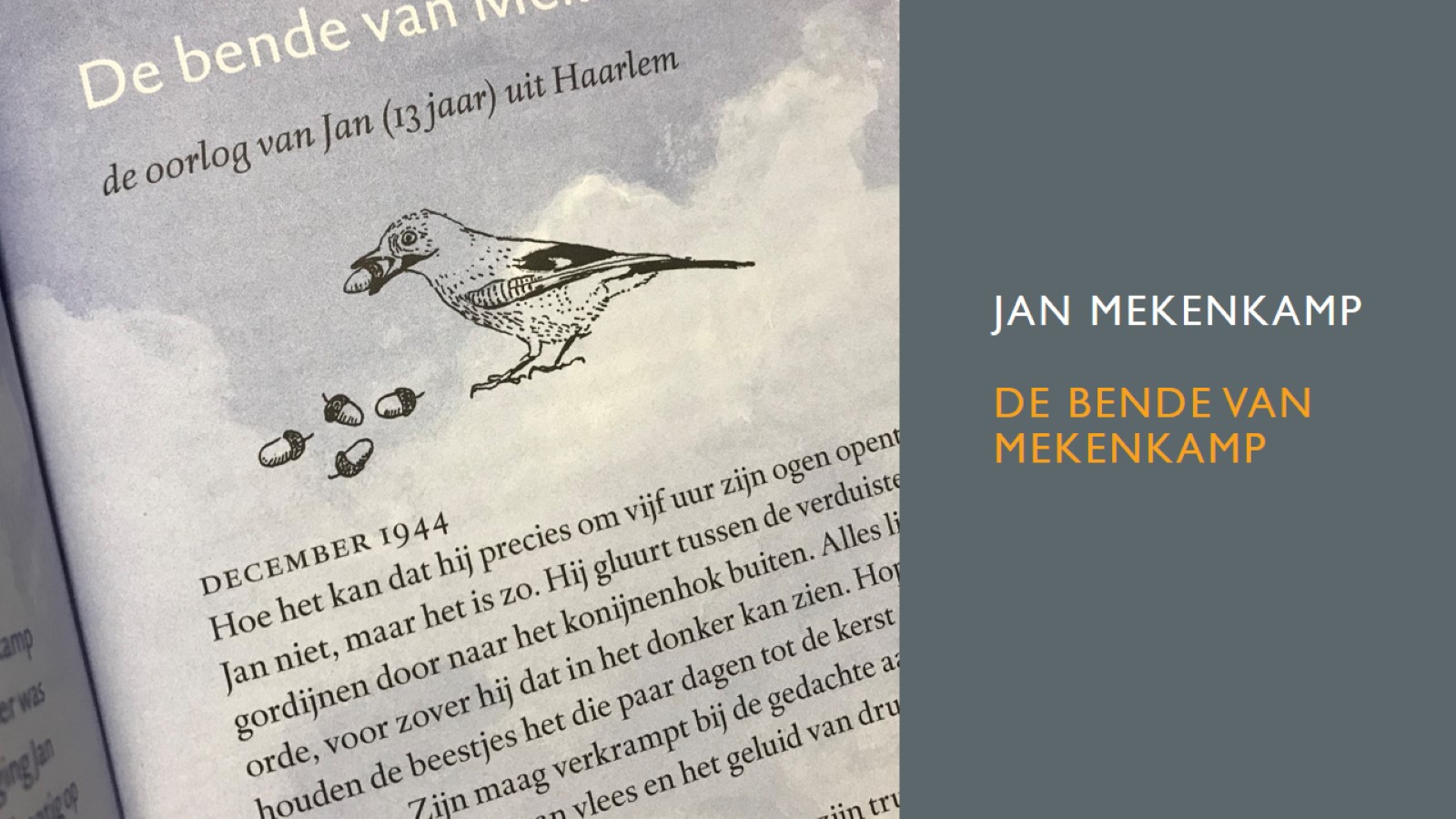 Jan mekenkampde bende van mekenkamp
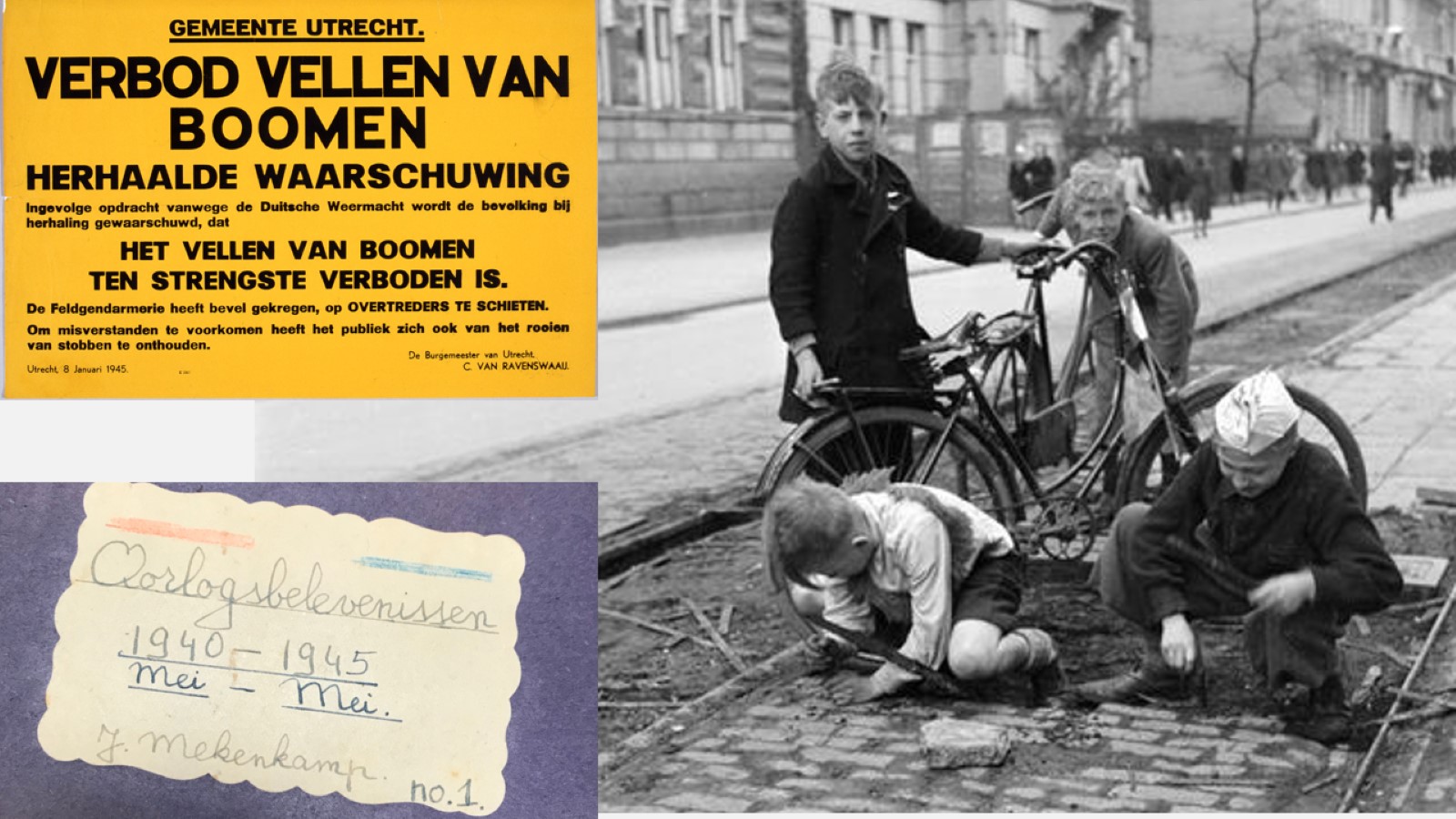 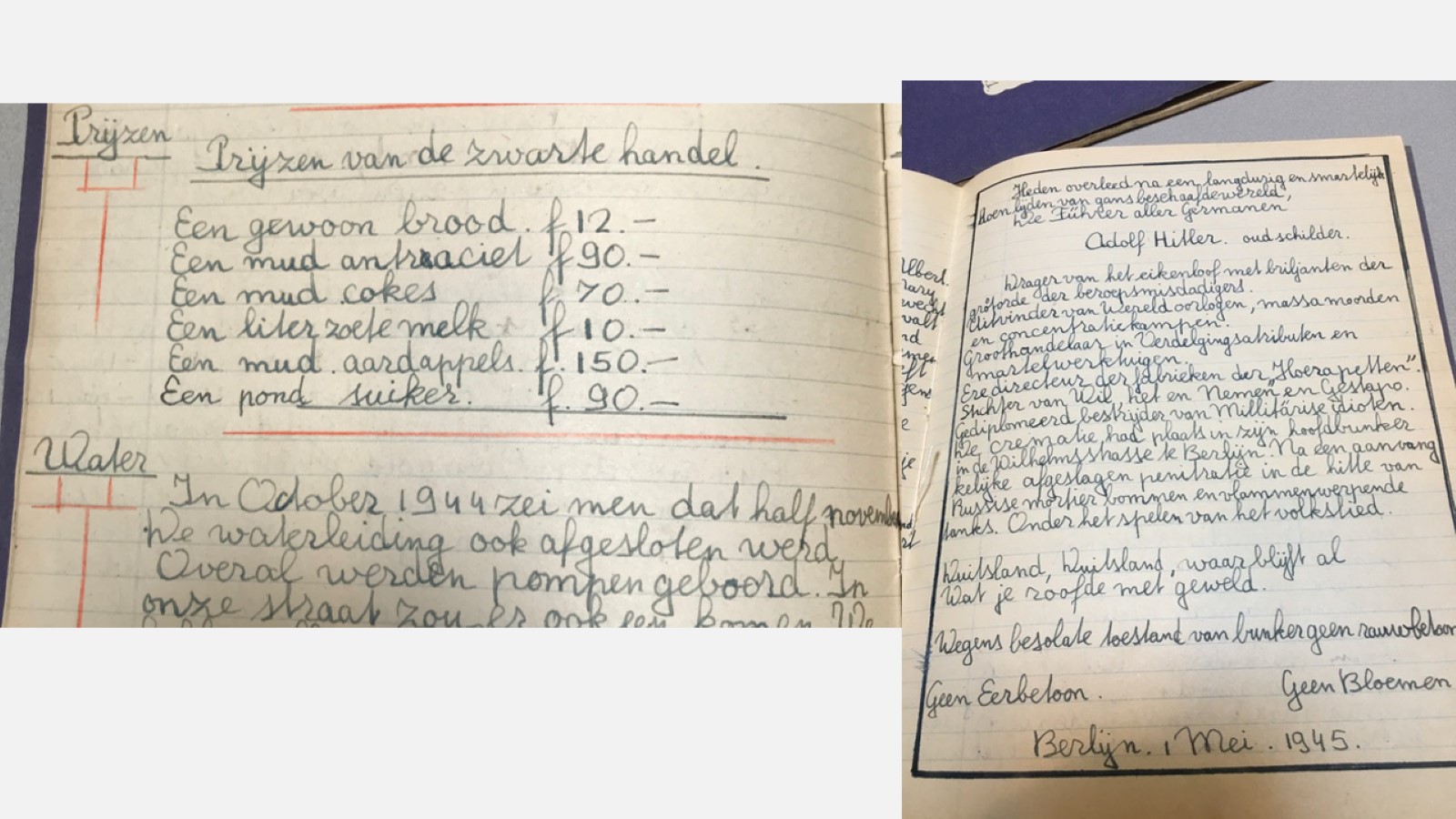 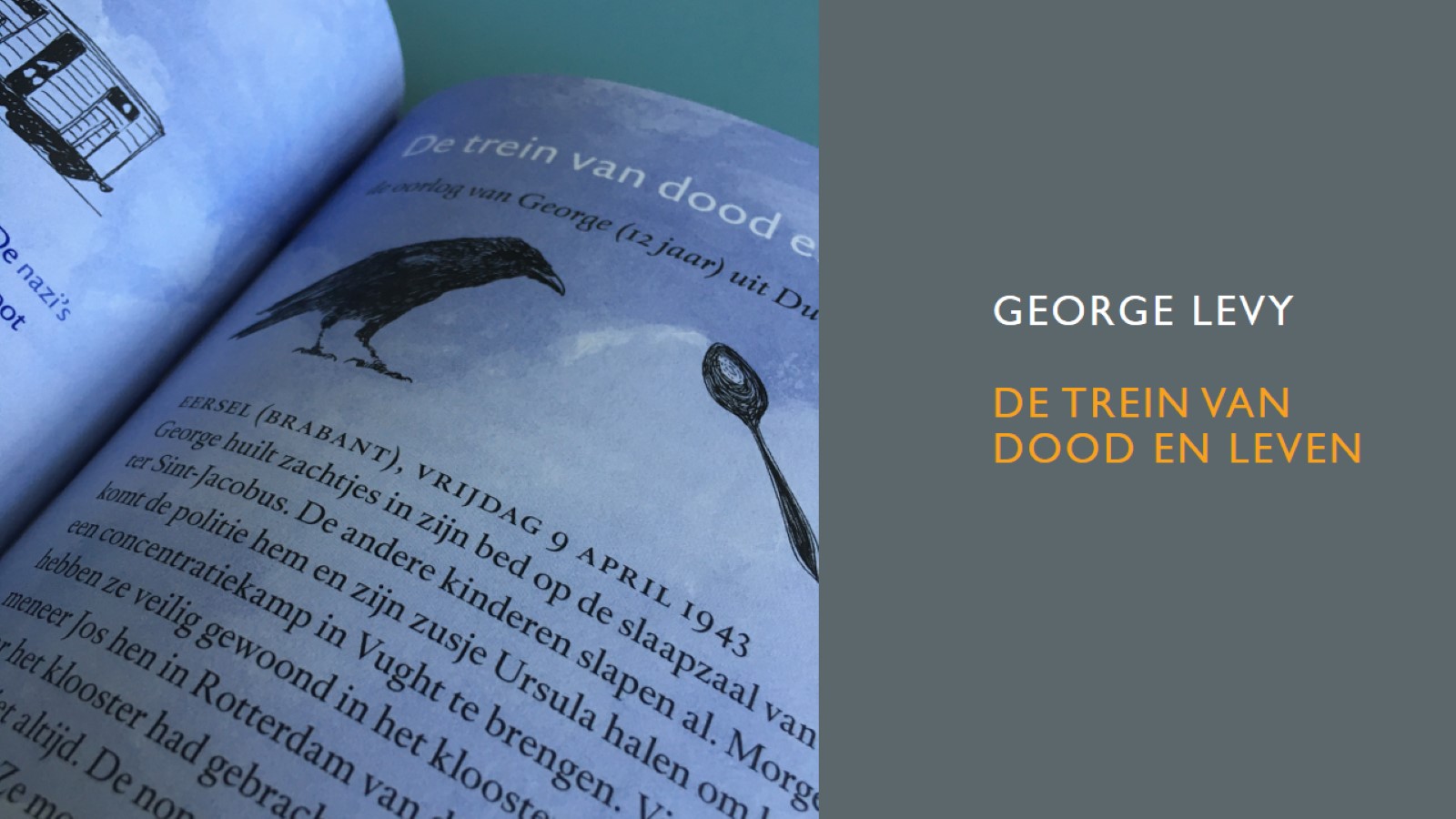 George levyDe Trein van dood en leven
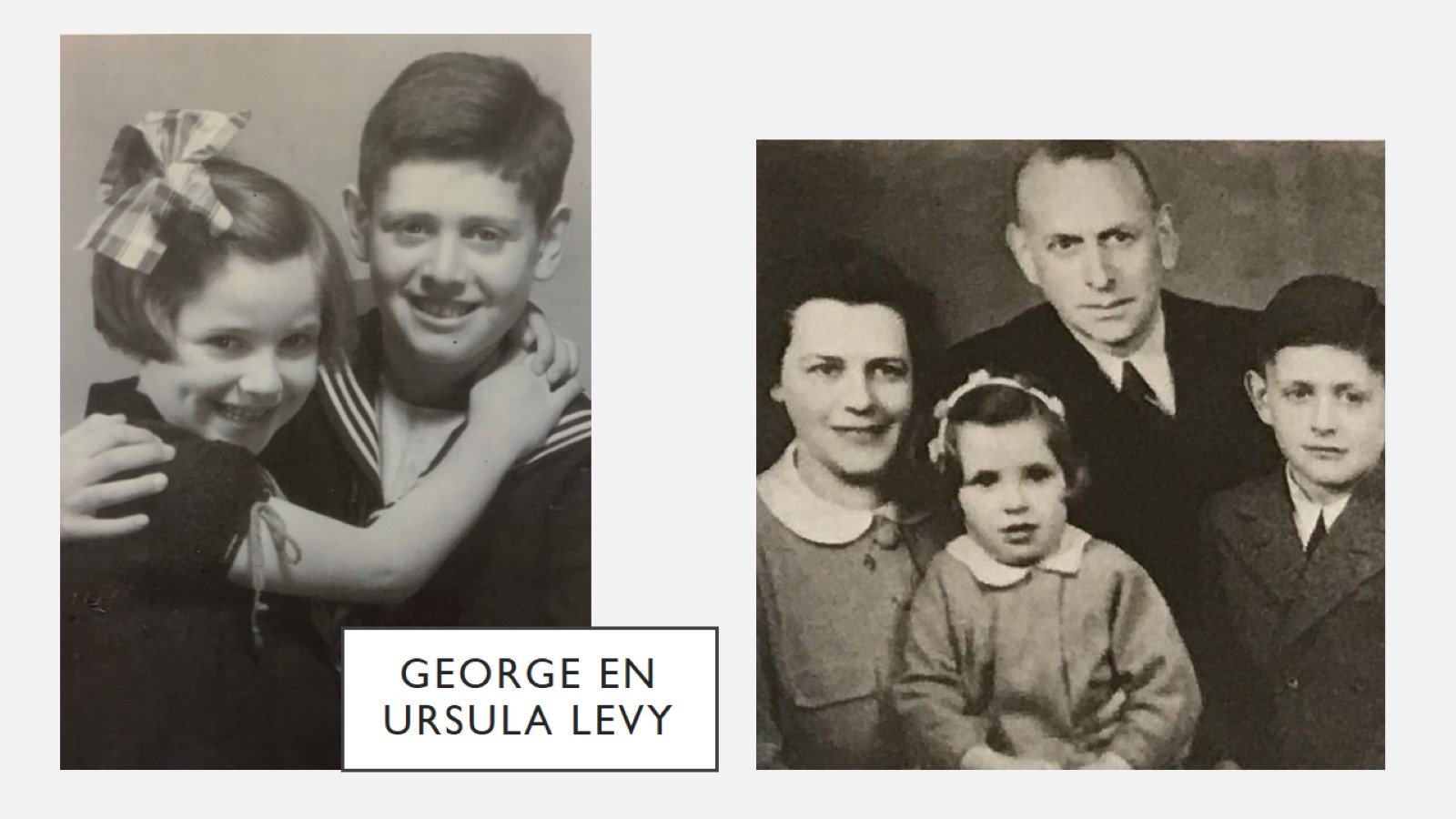 George en ursula Levy
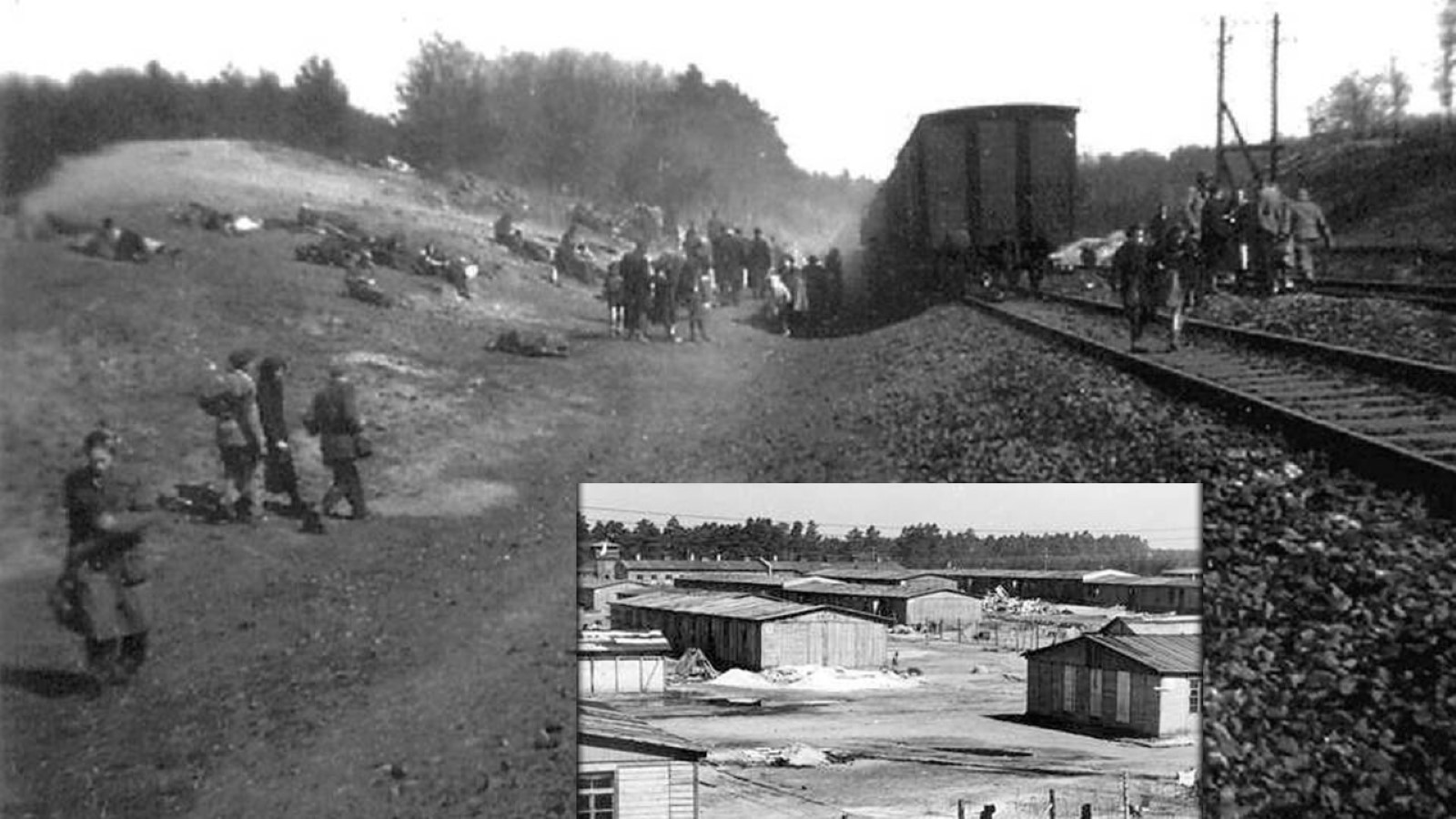 Het verloren transport 11-23 april 1945
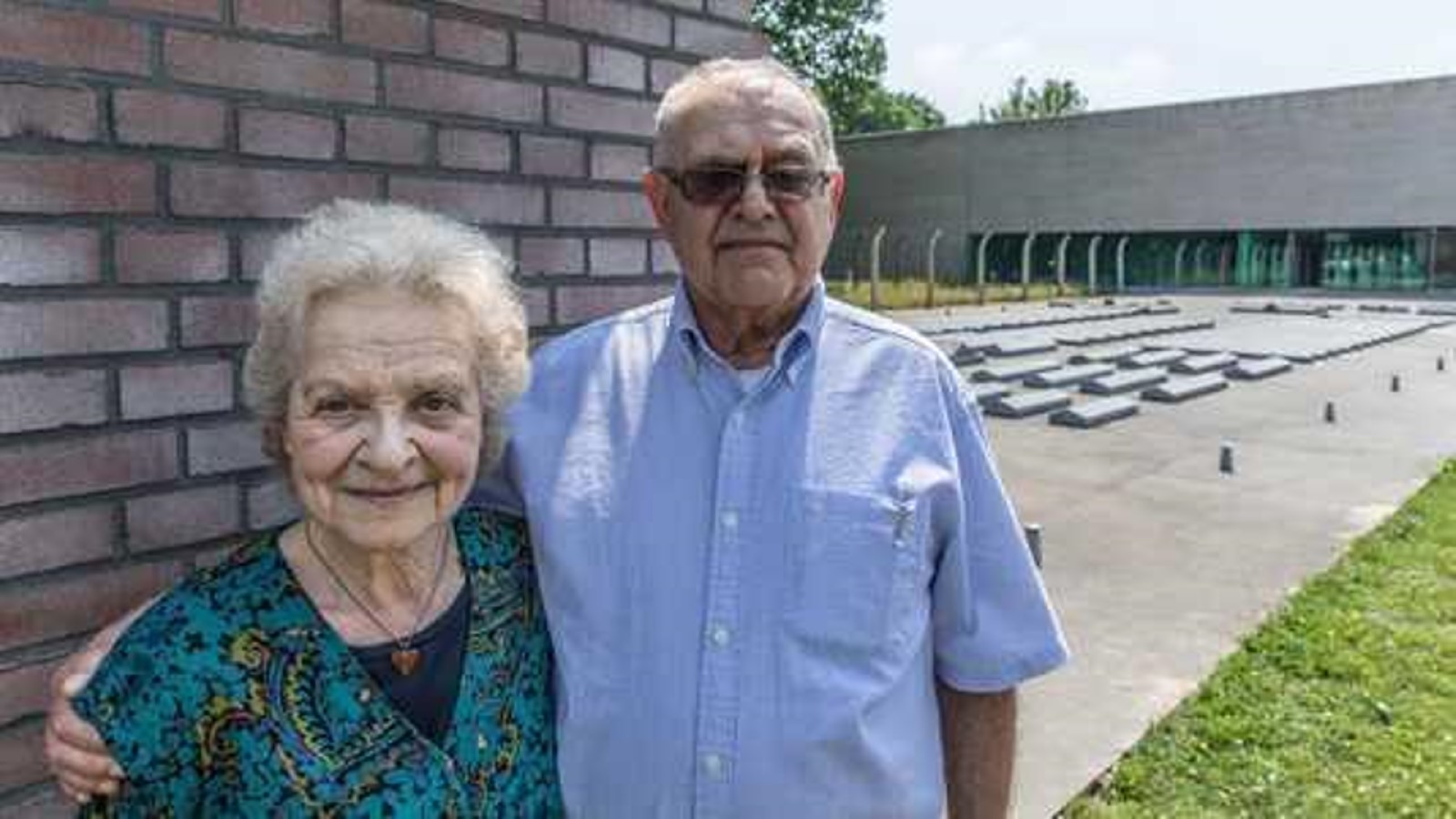 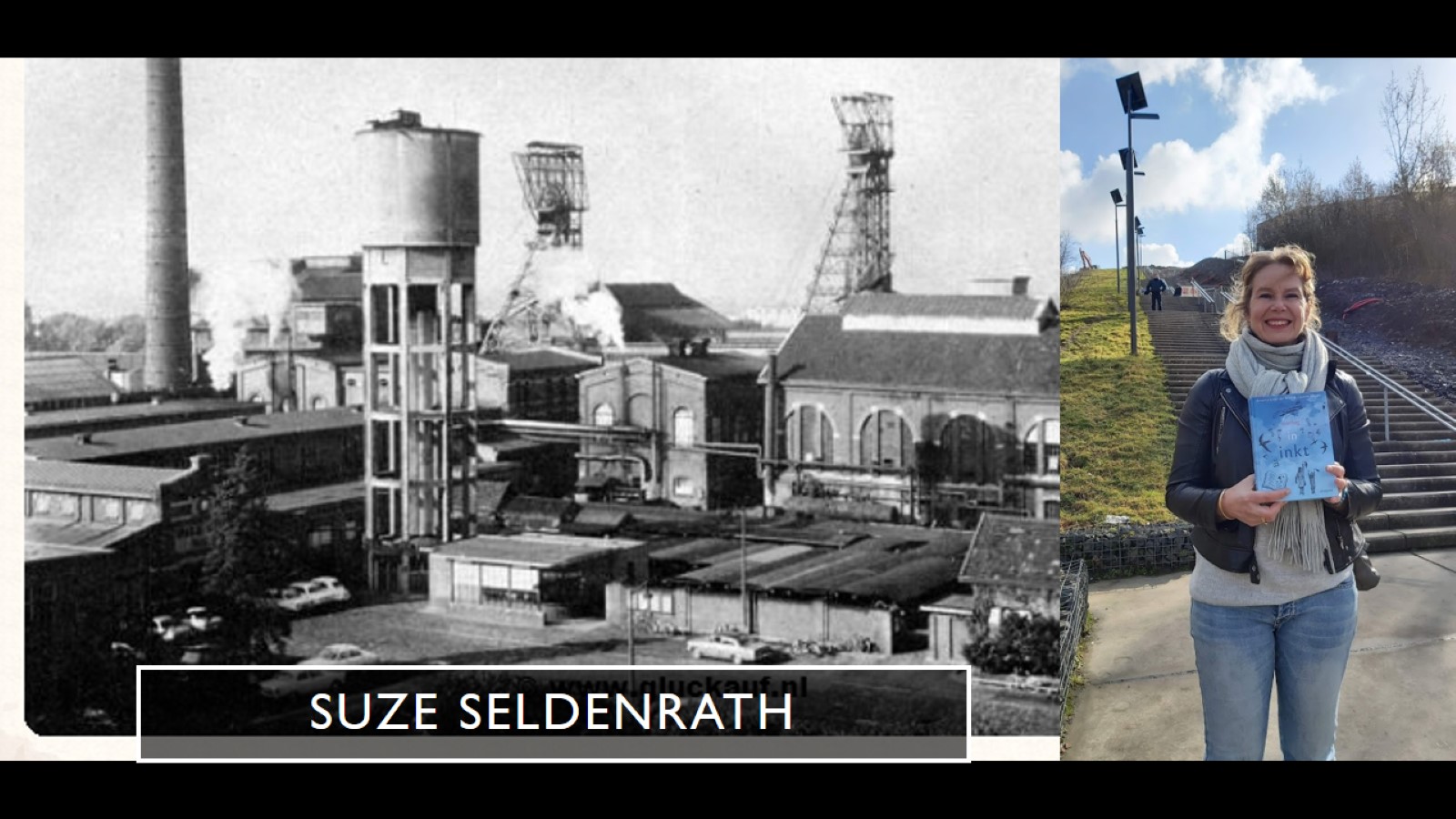 Suze seldenrath
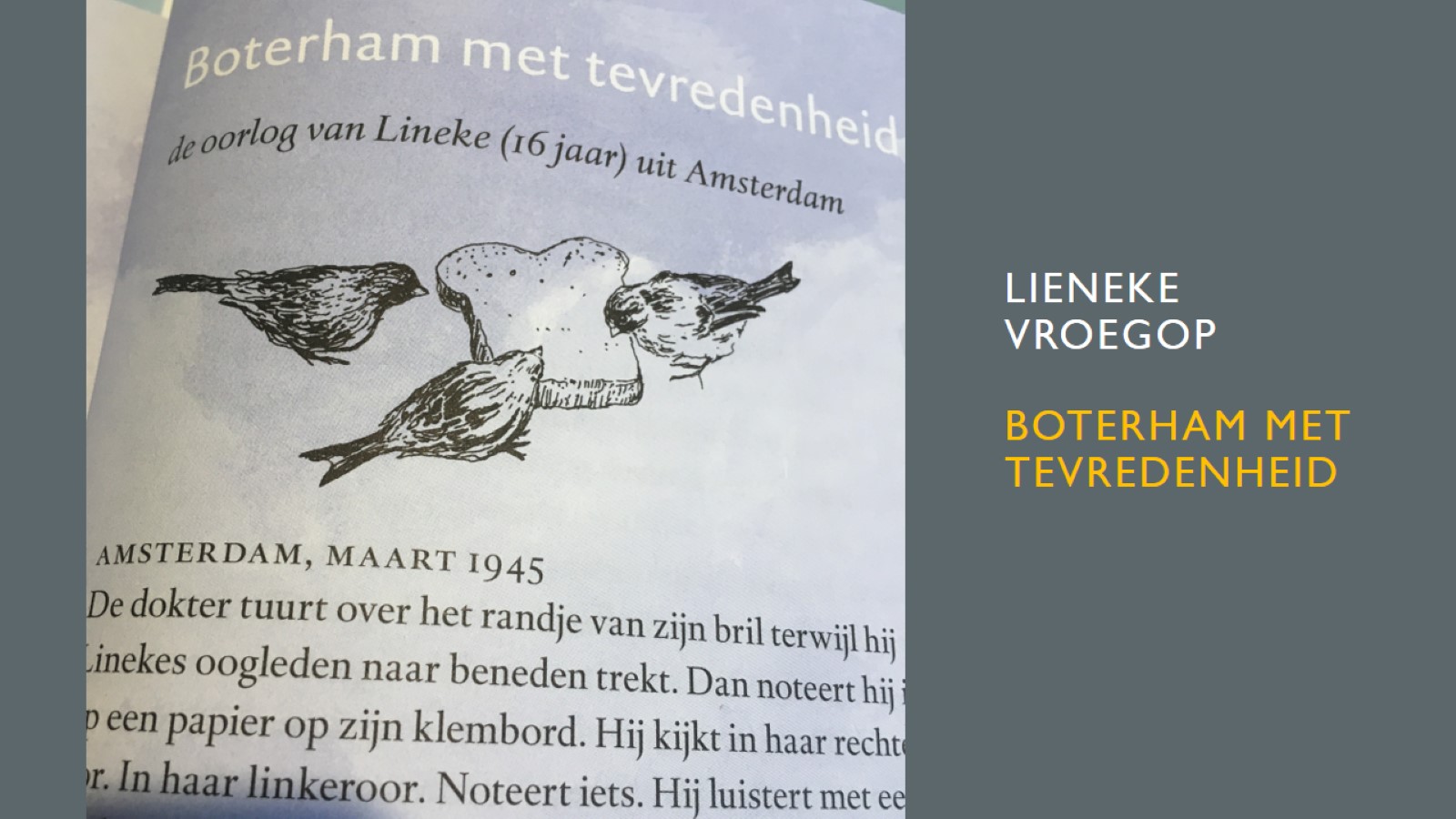 LIENEKE VROEGOPBOTERHAM MET TEVREDENHEID
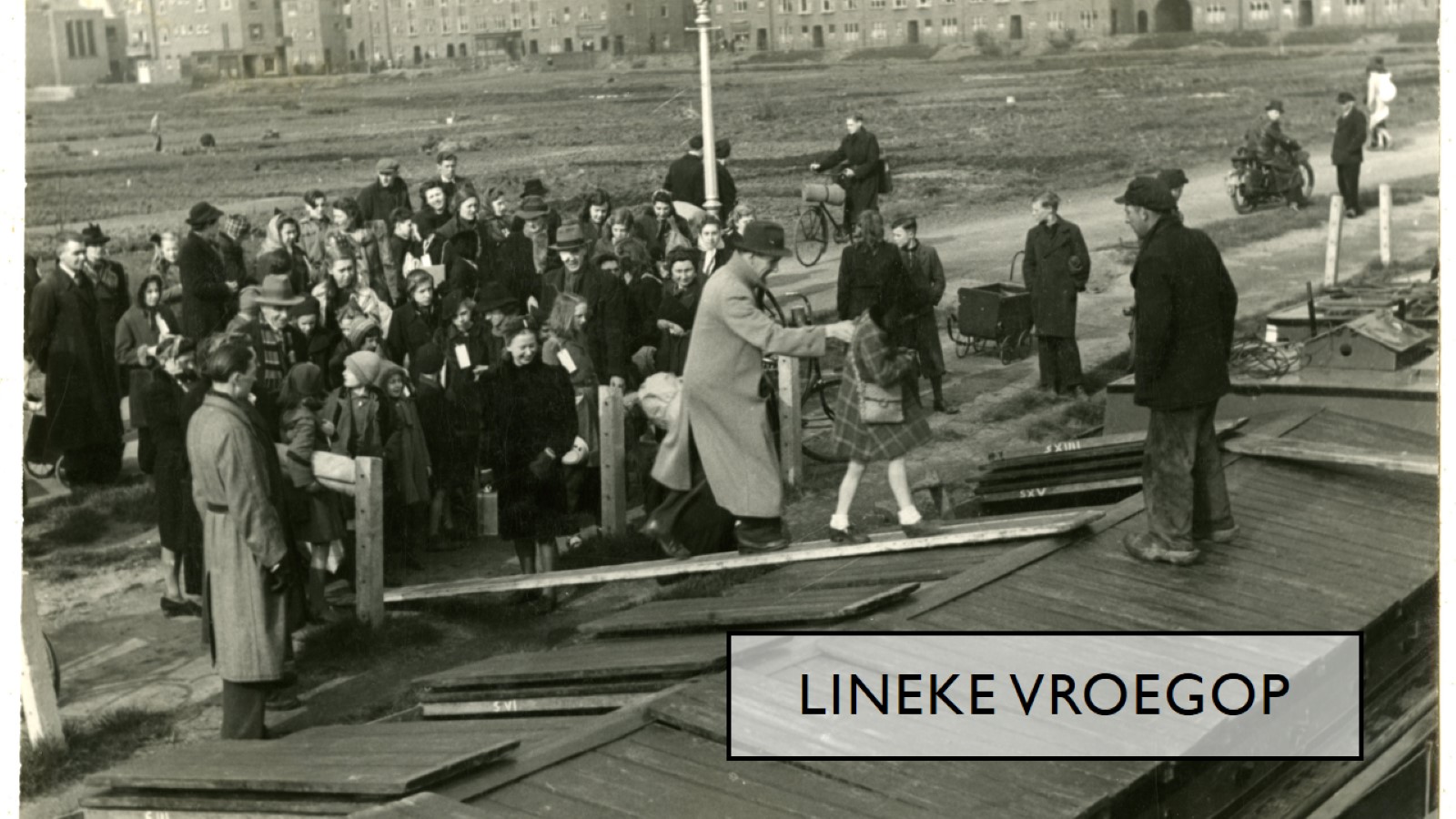 Lineke vroegop
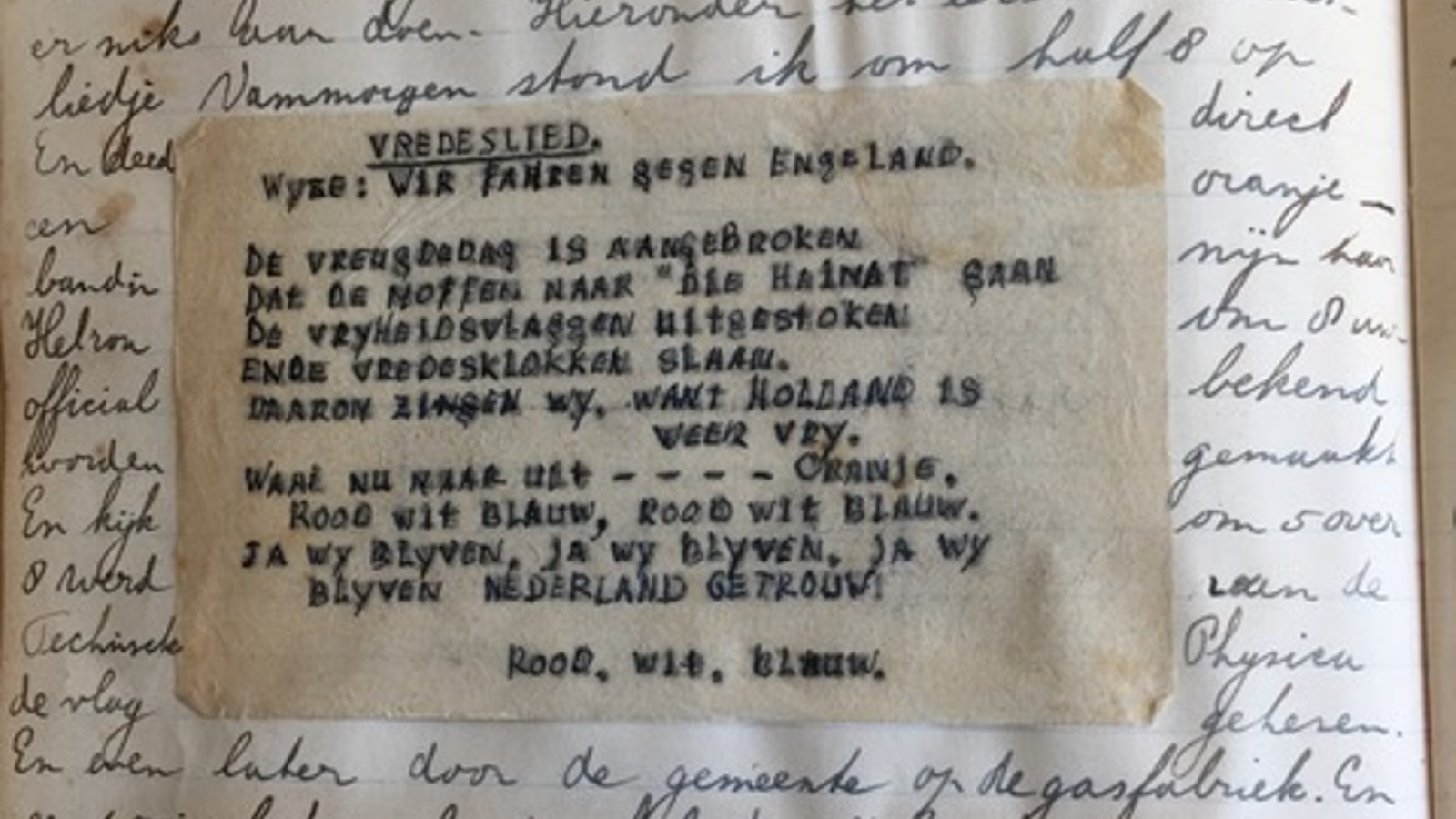 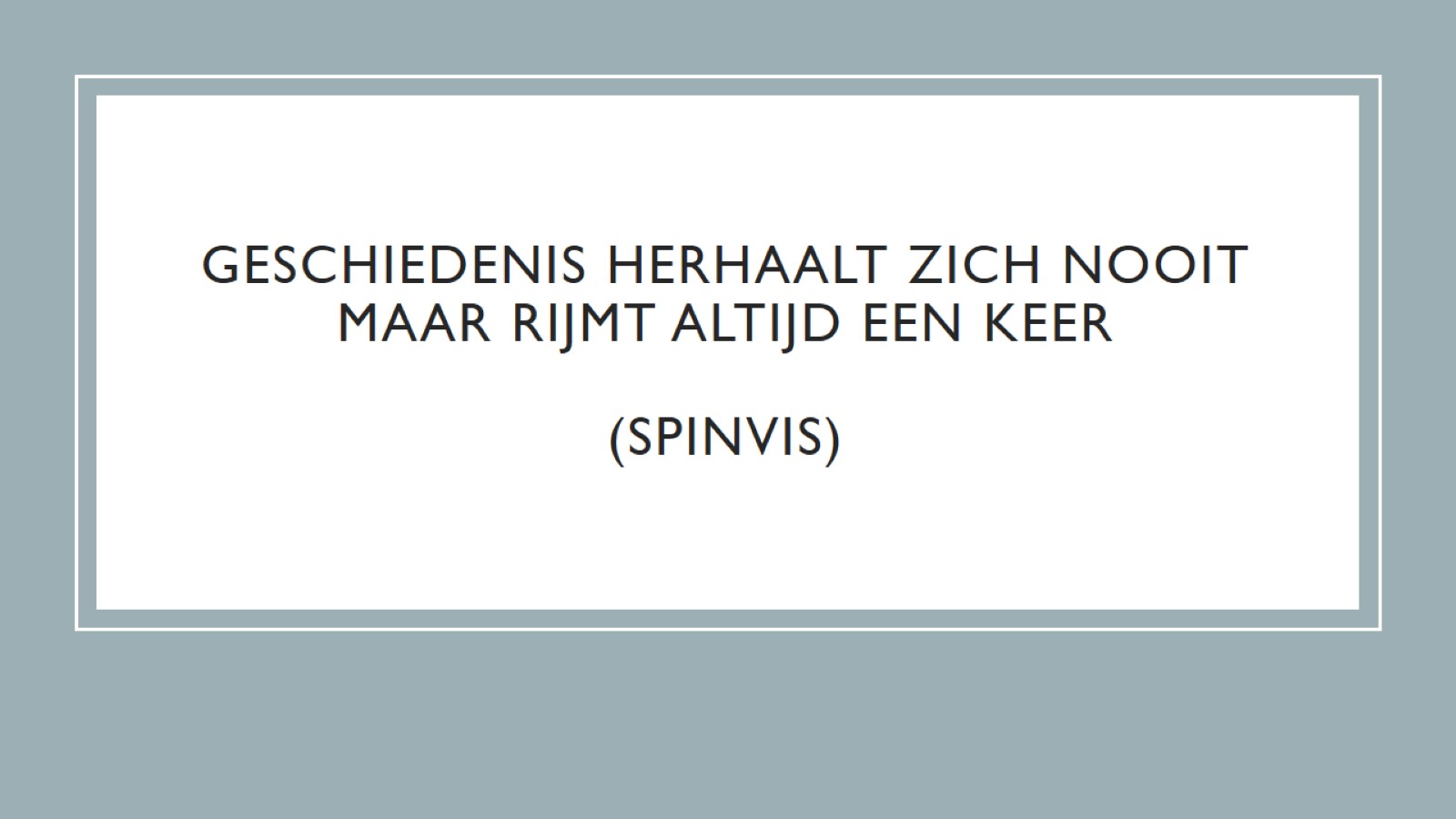 Geschiedenis herhaalt zich nooitmaar rijmt altijd een keer(spinvis)